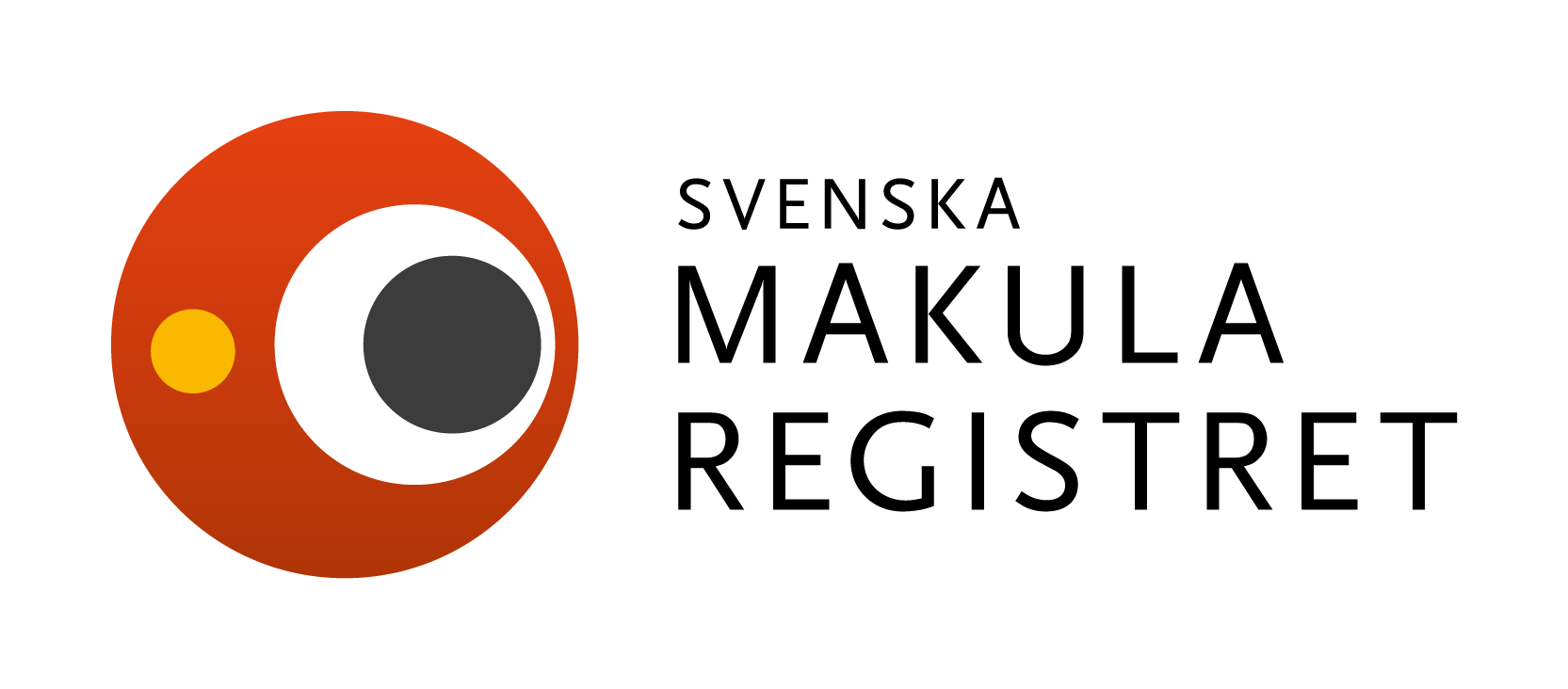 SMR-dag 2024-03-21
Svenska Makularegistret
Välkomna till mötet!
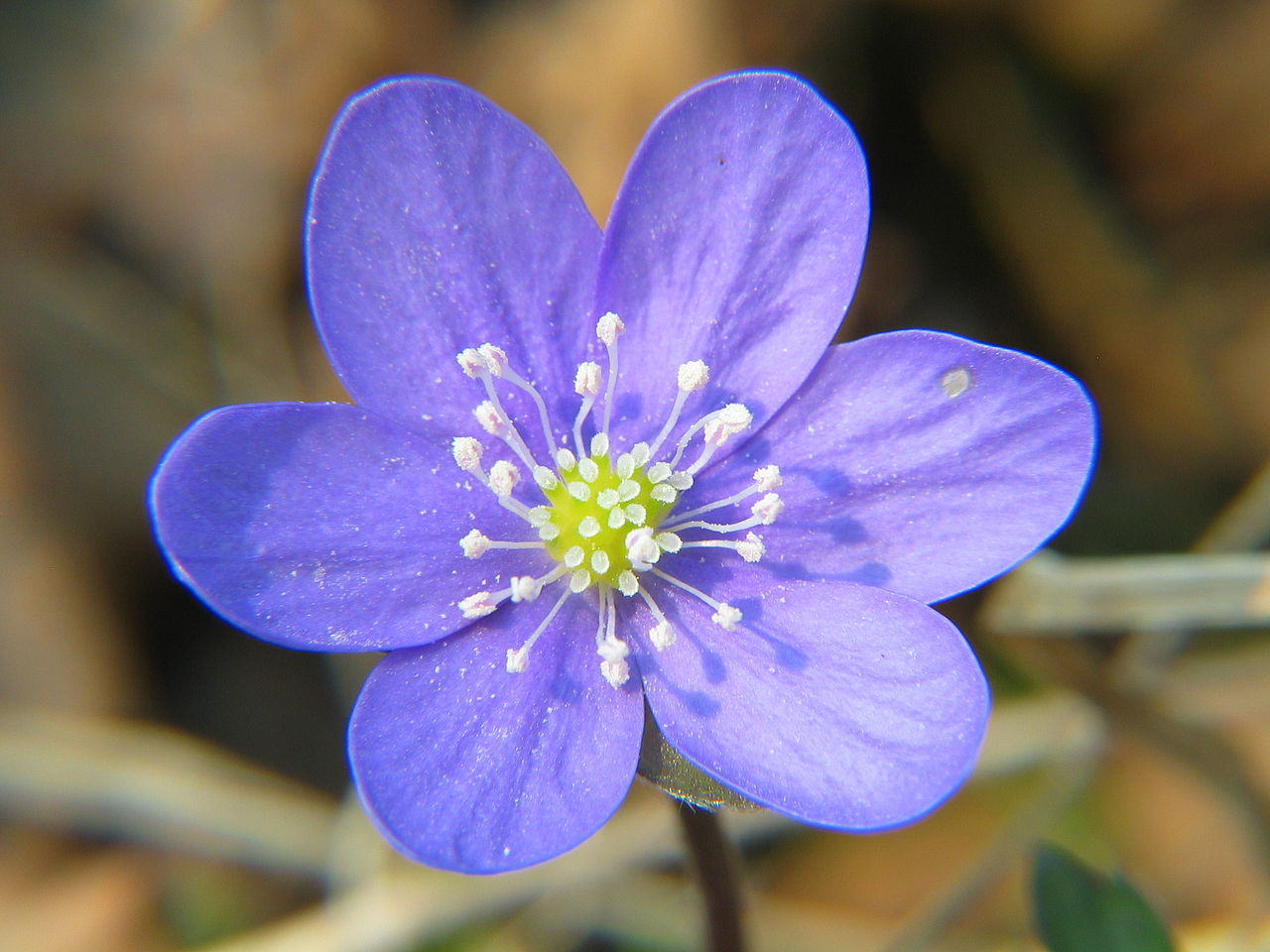 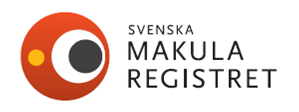 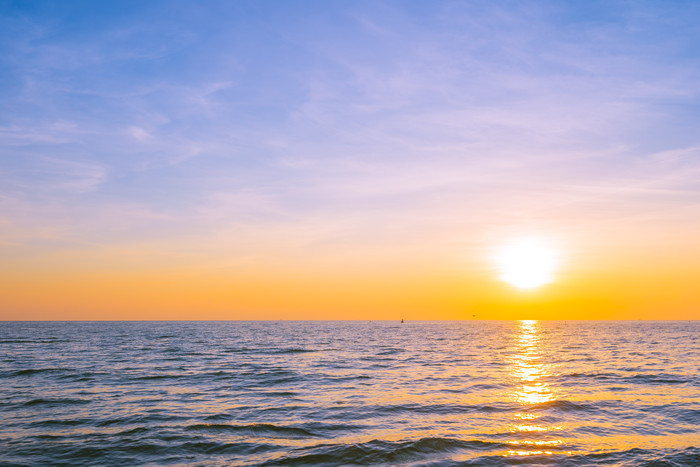 Program 10:00–12:00
10:00 	Inledning och mötesregler
10:05 	Registrering10:30 	Frågor 
10:50 	Bensträckare 10 minuter
11:00 	Frågor11:15 	Dashboard  
11:25 	Rapporter och export av data
11:30	Visualisering11:45 	Övriga frågor 
12:00 	Mötet avslutas
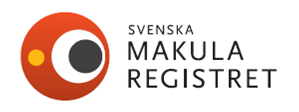 Manual i SMR
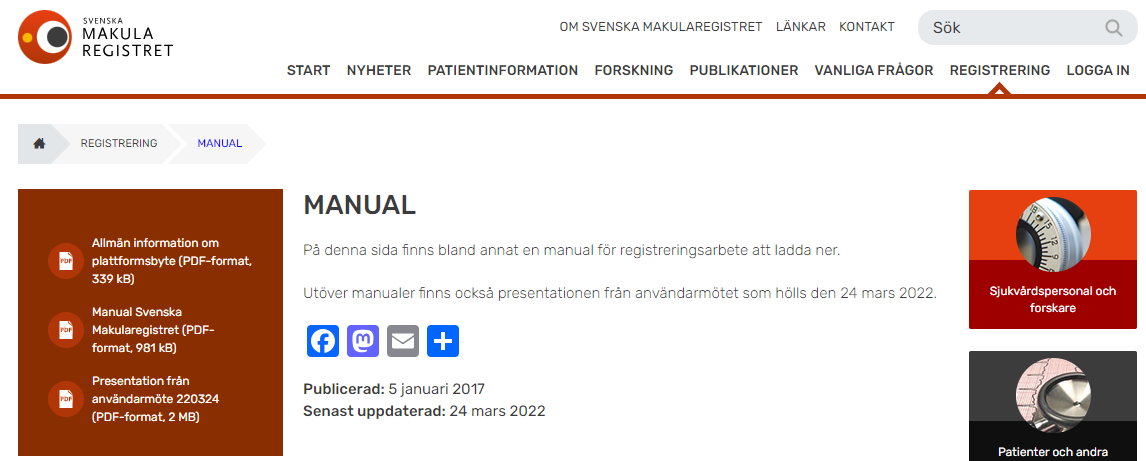 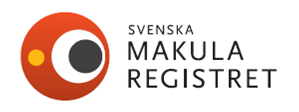 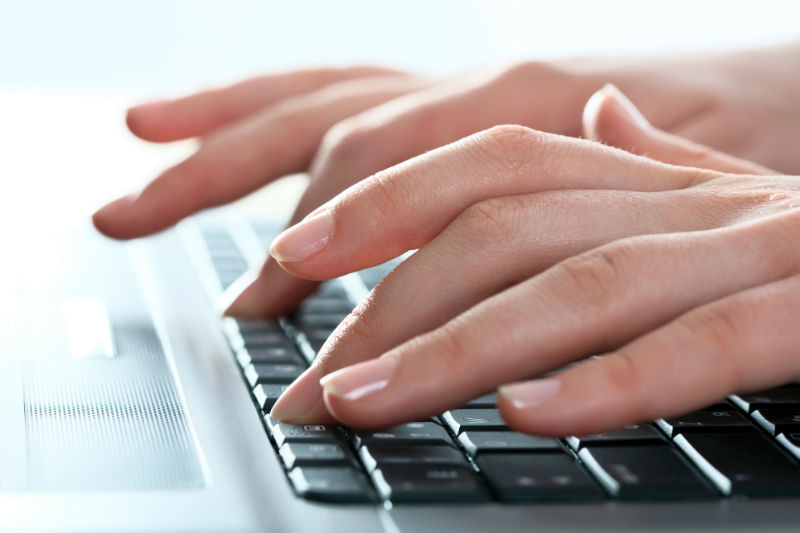 Registrering i SMR
Vilka patienter ska registreras i SMR?
I modulen CNV registreras behandlingskrävande CNV. CNV kommer uppdateras till MNV= Makulär neovaskularisation 	- AMD 
	- Myopi 	 minst - 6 D sfärisk ekvivalent	- Inflammation	- Angioid streaks	- Trauma	- Idiopatisk	- CSCR 		- MacTel 	kärlnybildning till följd av Maculära telangiektasier typ 2	- Annan
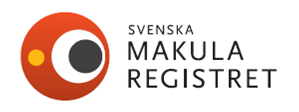 Vilka patienter ska registreras i trombos- och diabetesformuläret?
I modulen Trombos registreras:	- Centralvenstrombos	- Hemitrombos
	- Grenvenstrombos	- Makulagrenvenstrombos

	I modulen Diabetes registreras: 
- Makulaödem	        - Proliferationer
- Makulaödem och proliferationer
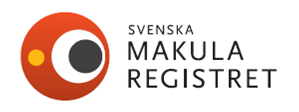 [Speaker Notes: Det saknas diagnos (missing data) %Är den obligatorisk?]
Börja registrera i SMR
Vid registrering av ursprungsbesök måste alla siffror i personnumret skrivas in!
ååååmmddnnnnFörslag på patient kommer då från folkbokföringen (Skatteverkets NAVET) på namn på patient.
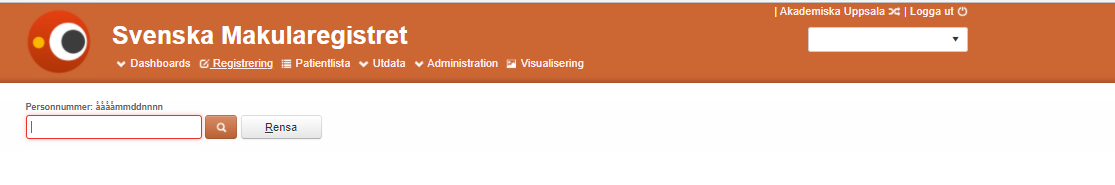 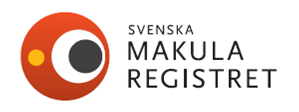 Registrera återbesök via patientlistan
När patienten finns med i SMR finns fördelar med att utgå från patientlistan
Här behöver du bara skriva in ÅÅMMDD (sex siffror) för att hitta aktuell patient!
Här kan du söka på efternamn, modul och ej godkända (ej signerade).Risken är mindre att påbörja en felaktig patient.
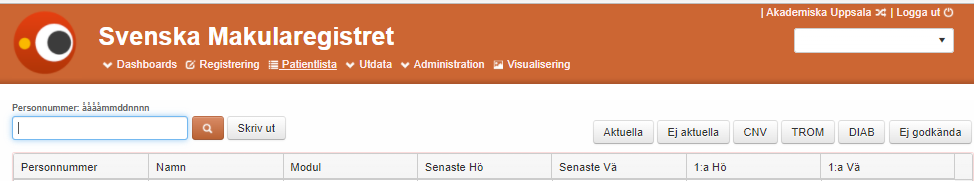 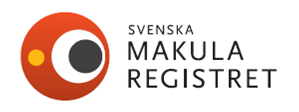 Patientlistan
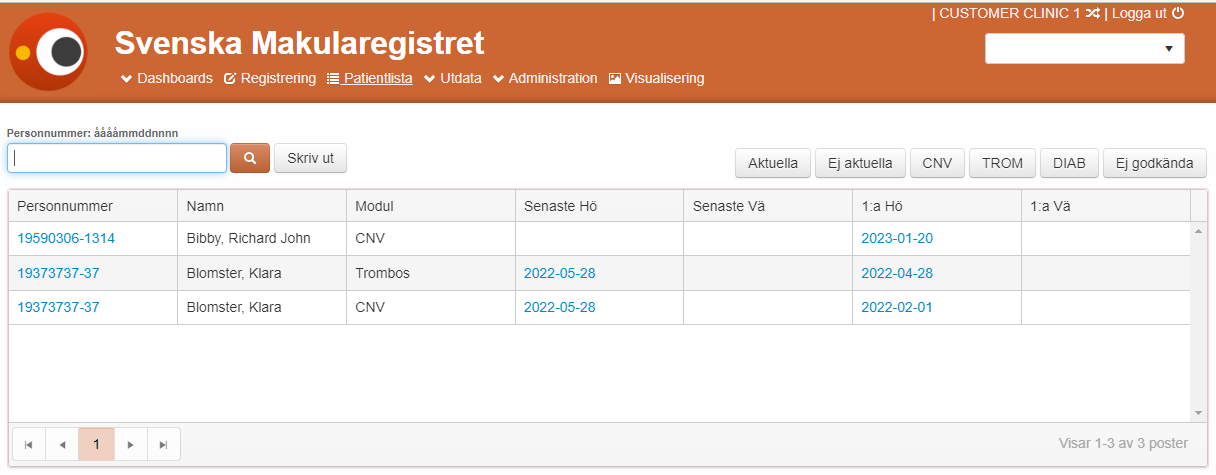 Val av modul
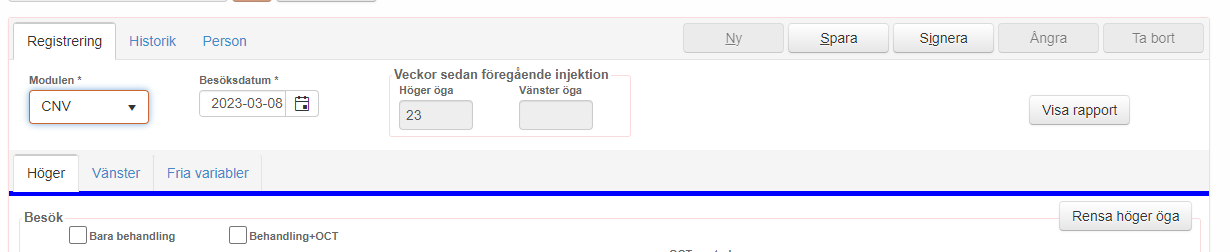 Höger öga markeras med blå linje/röd vänster
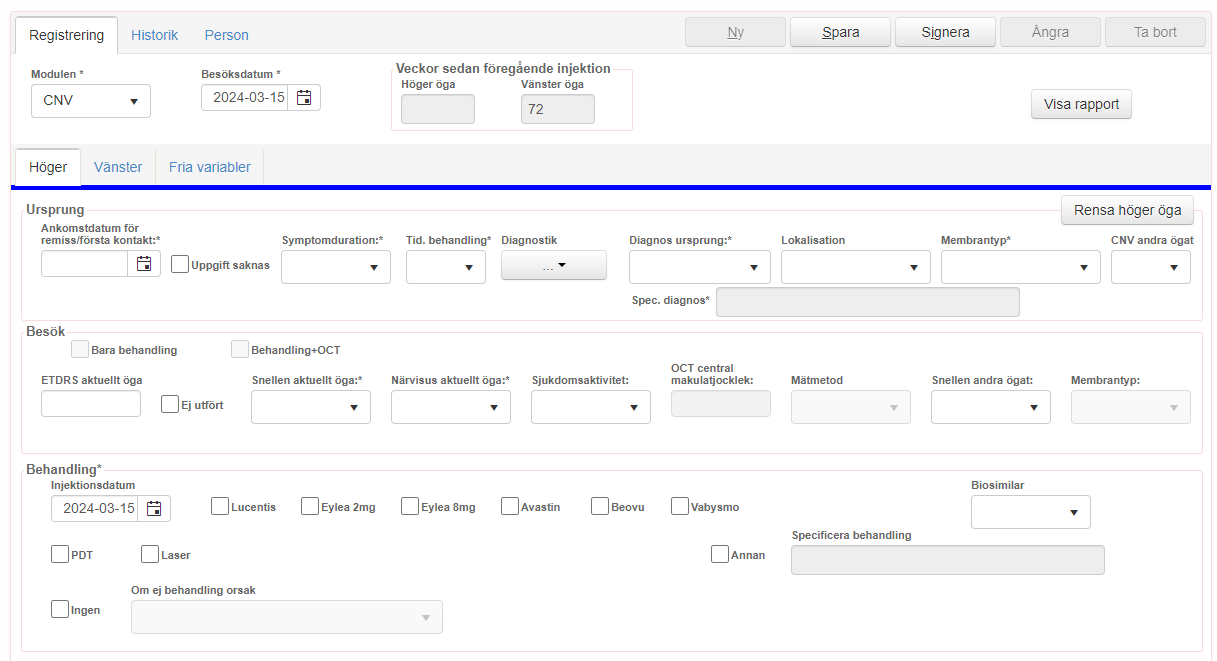 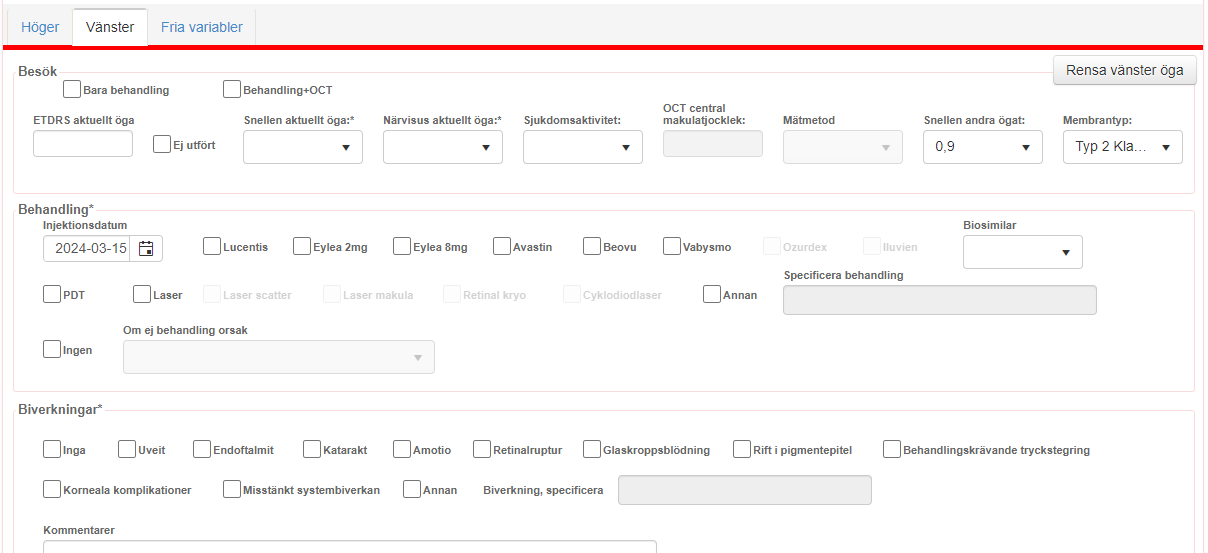 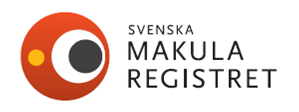 Ankomstdatum för remiss/första kontakt
Datum när remissen gällande misstanke om behandlingskrävande CNV-diagnos ankom till kliniken. Om ej remiss eller remiss gällande annan frågeställning, registrera den dag då misstanke om behandlingskrävande CNV diagnos uppstod. Samma gäller när patienten själv tar kontakt eller diagnos misstänkts vid planerat besök för annan ögonsjukdom. Se manual för SMR.
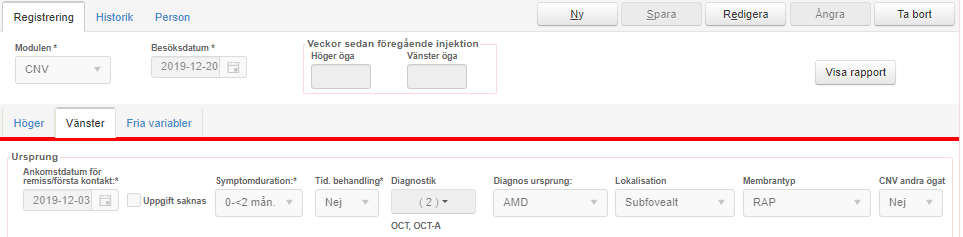 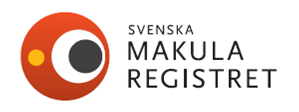 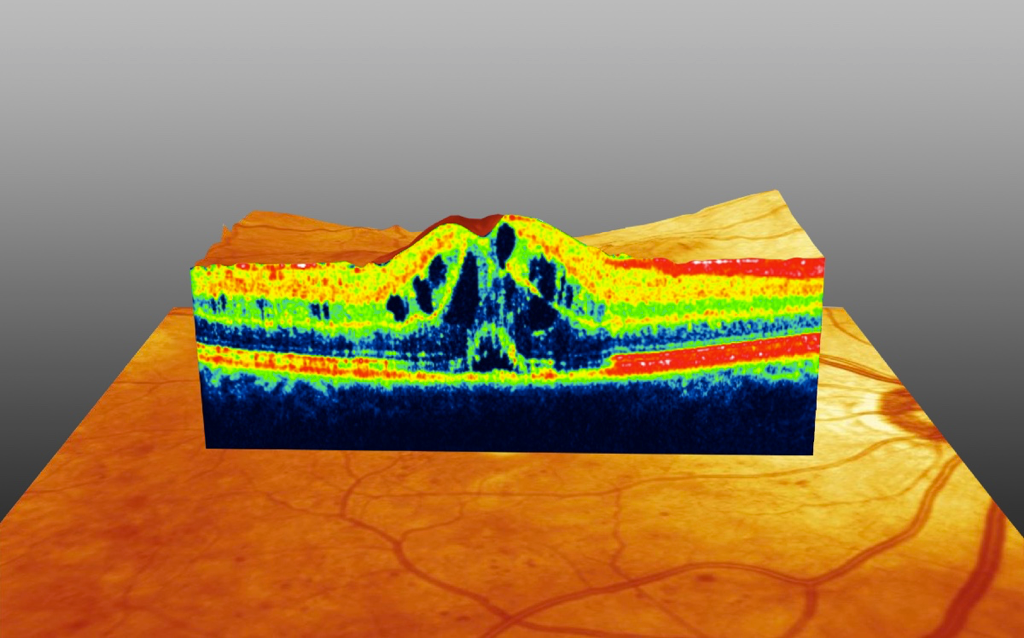 Sjukdomsaktivitet
Sjukdomsaktivitet. Svarsalternativen är aktiv och inaktiv. Definition av aktiv - Förekomst av intraretinal eller subretinal vätska eller blödning hänförlig till aktivitet av den neovaskulära lesionen.
Definition av inaktiv - inga tecken på kliniskt signifikant aktivitet.
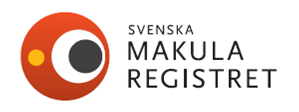 Nya behandlingstyper i formulärCNV-Trombos-Diabetes
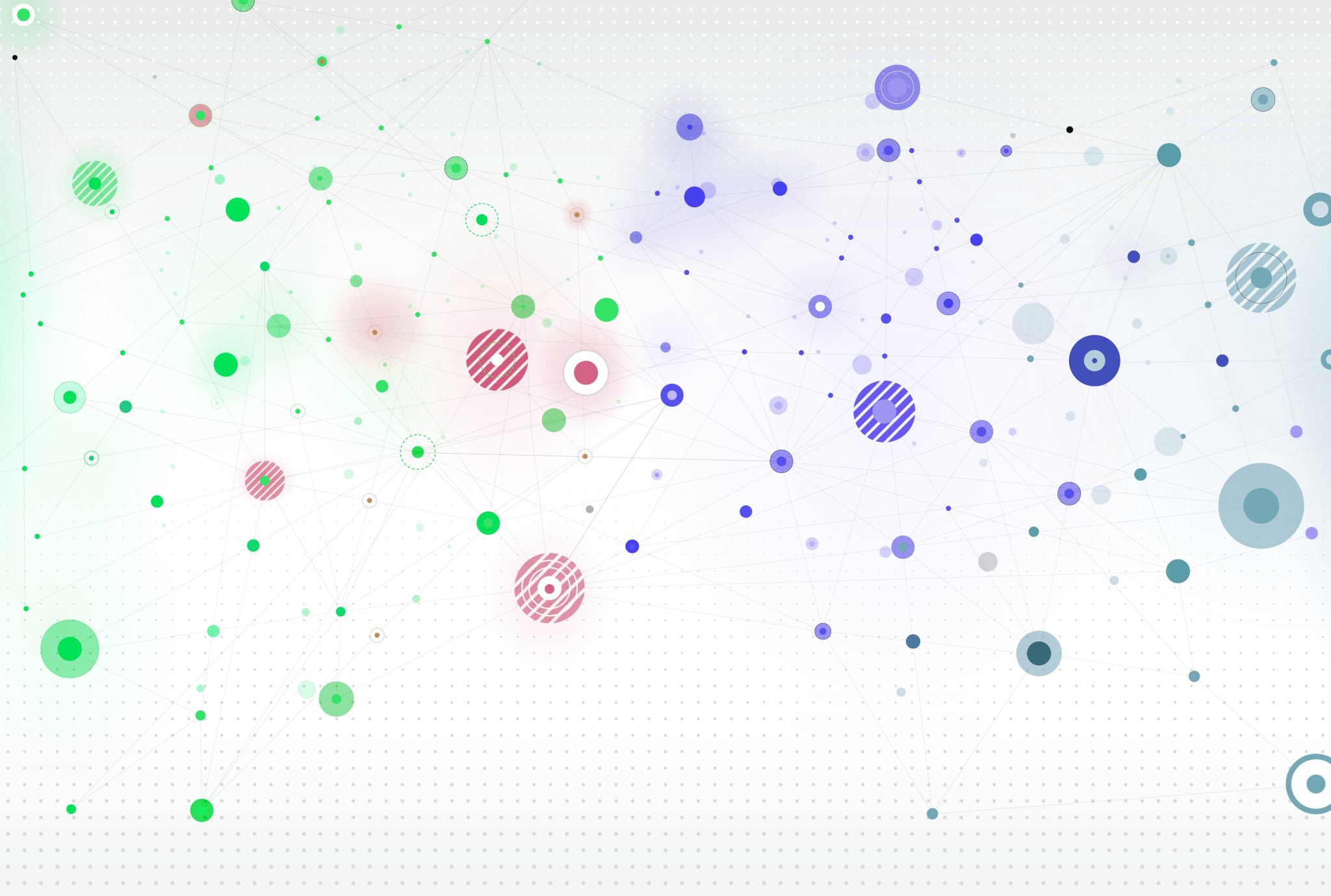 Tillägg1- Eylea 8mg2- Biosimilar, valbar lista för; Ranivisio och XimluciÄndring 
Eylea 2mg
CNV-formulär
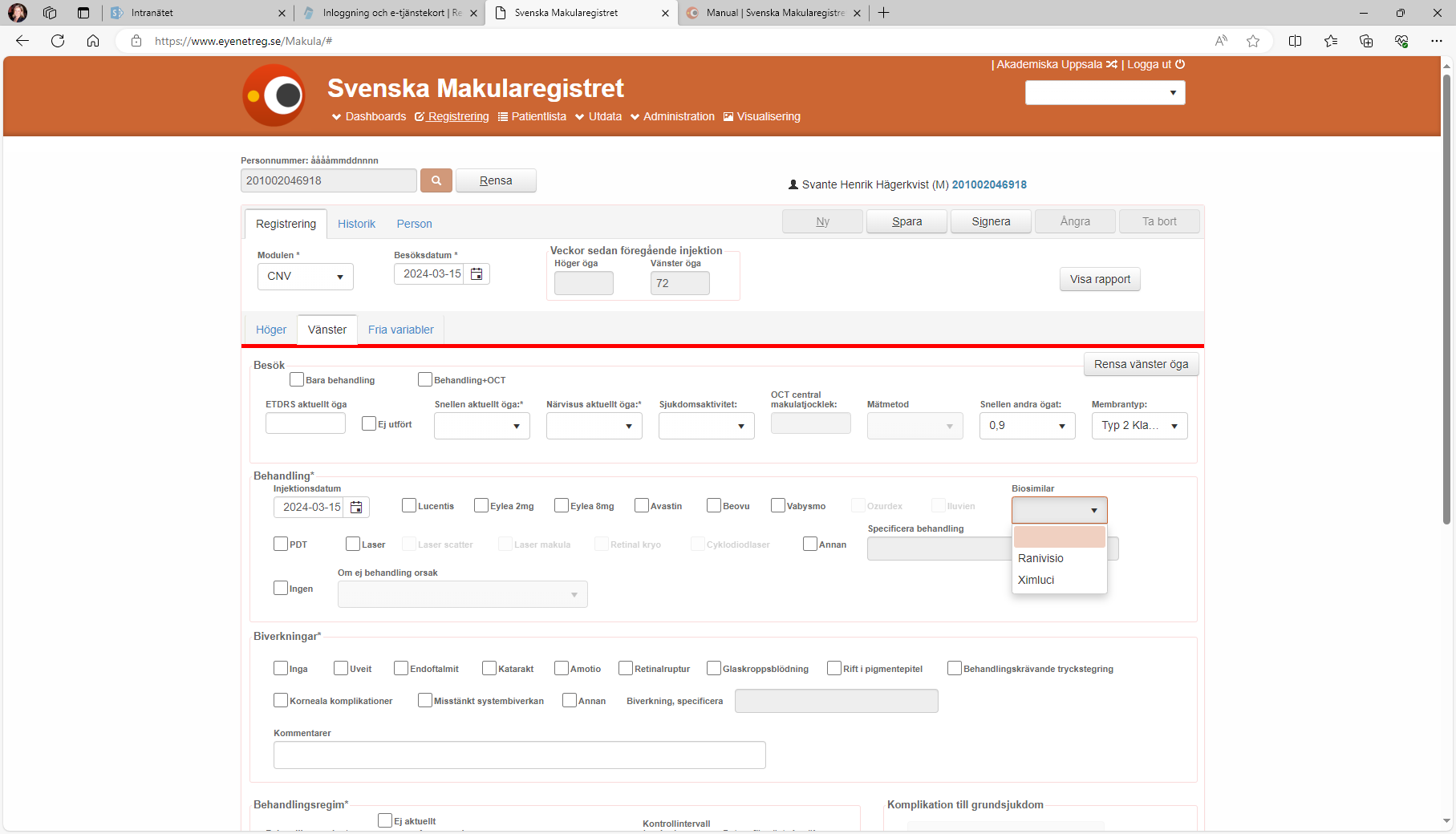 Ytterligare tillägg i trombos och diabetesformulären.
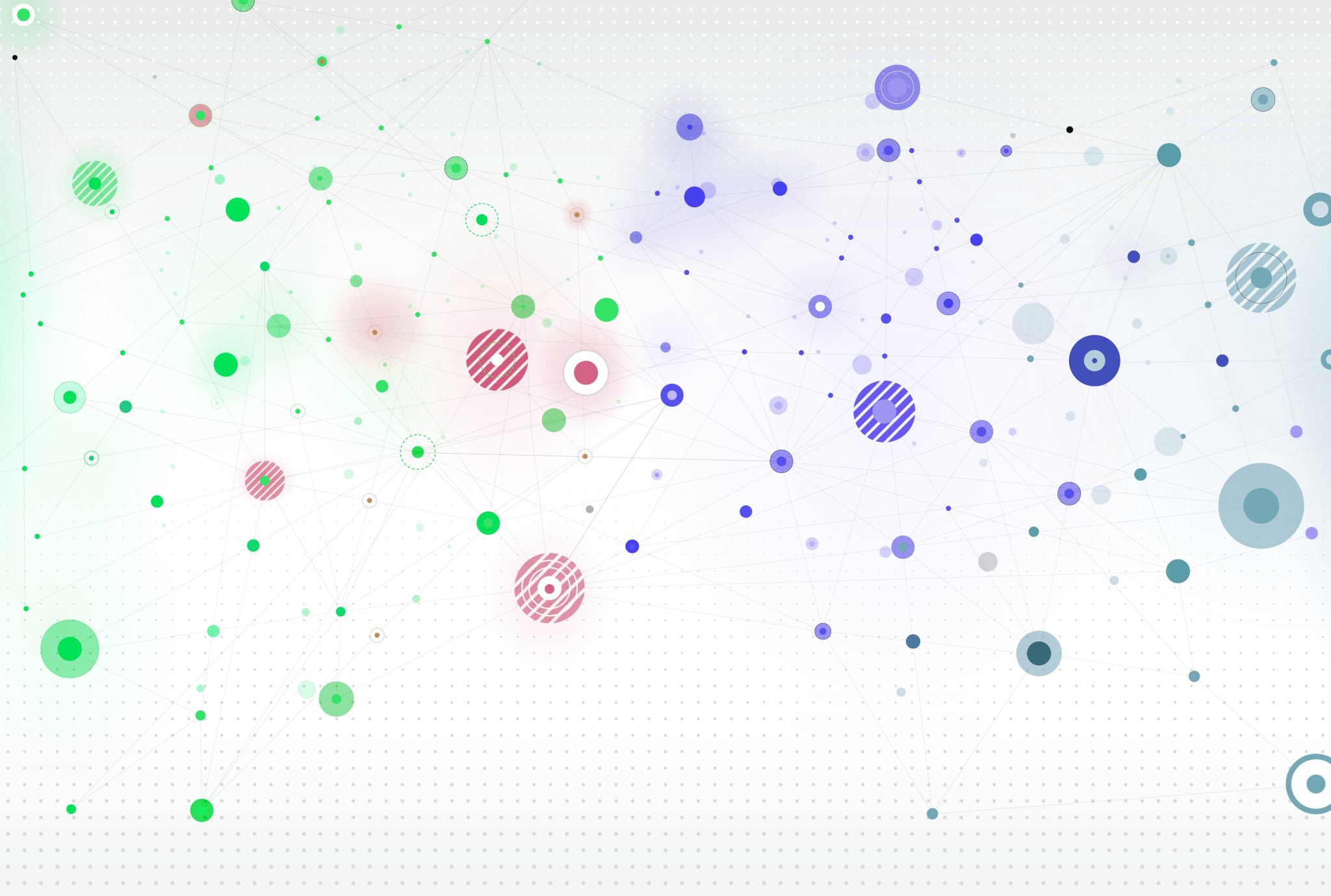 Iluvien
Trombosformulär
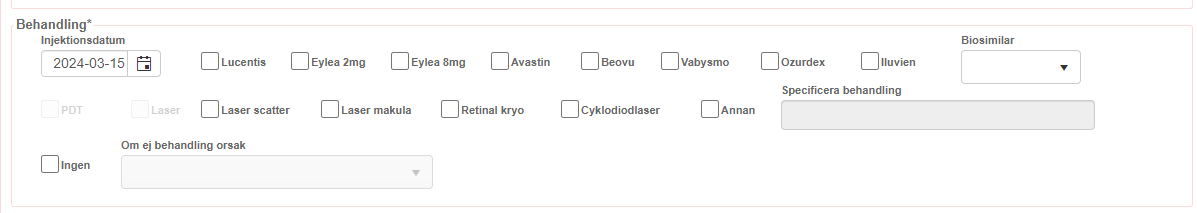 Injektionsdatum
Viktig variabel!
Här registreras datum för injektionsbehandling om det skiljer sig från besöksdatum. Som förvalt värde är injektionsdatum ifyllt med besöksdatum. Varför är det viktigt?För att räkna korrekt ledtid från första besök till datum när patienten får sin första injektion.
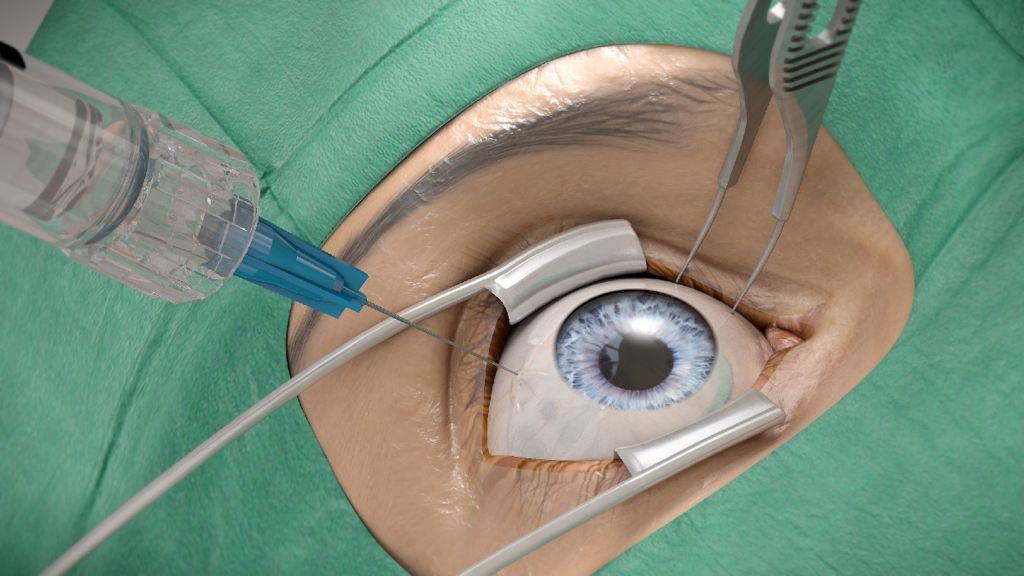 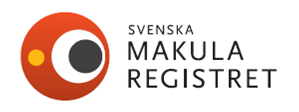 Injektionsdatum
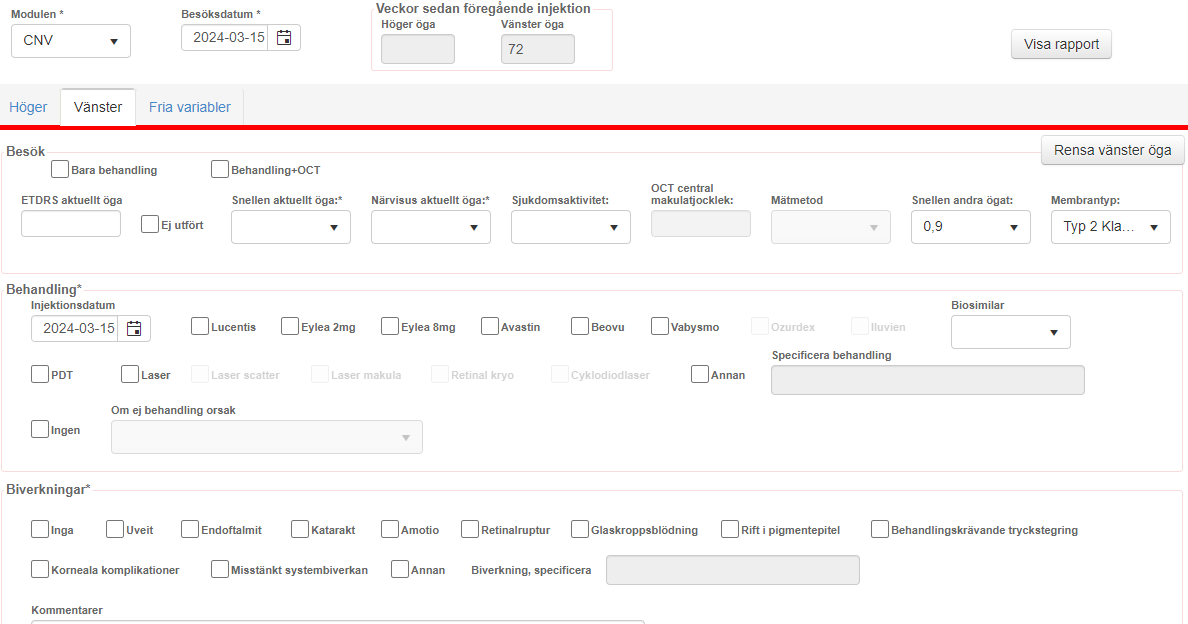 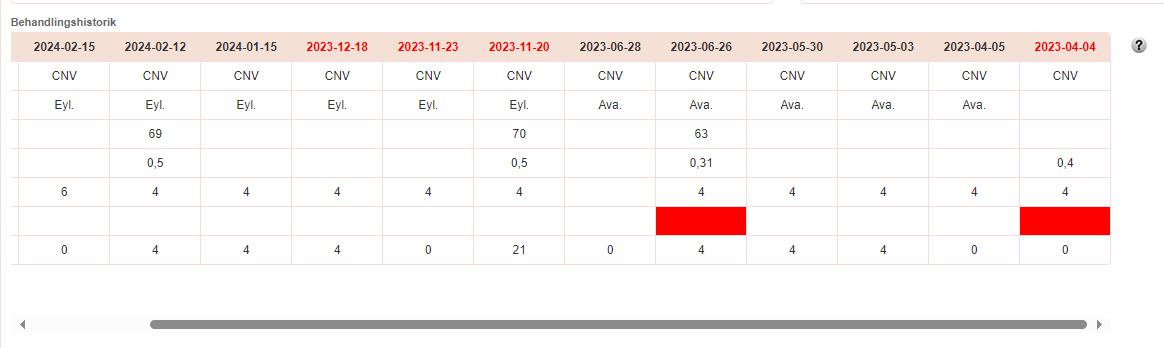 Dubbelregistrering av injektioner
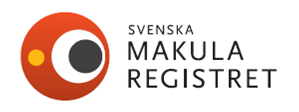 Registrering av biverkningar
Biverkningar i samband med eller efter föregående besök* 
Flera svarsalternativ är valbara: Inga, uveit, endoftalmit, katarakt, amotio, retinalruptur, glaskroppsblödning, rift i pigmentepitel, behandlingskrävande tryckstegring, korneala komplikationer, misstänkt systembiverkan och annan. Uveit = inre retning, som föranleder behandling med steroider.
Endoftalmit bör definieras såsom antingen odlingsverifierad endoftalmit eller kliniskt tillstånd, som bedöms och handläggs såsom en endoftalmit.
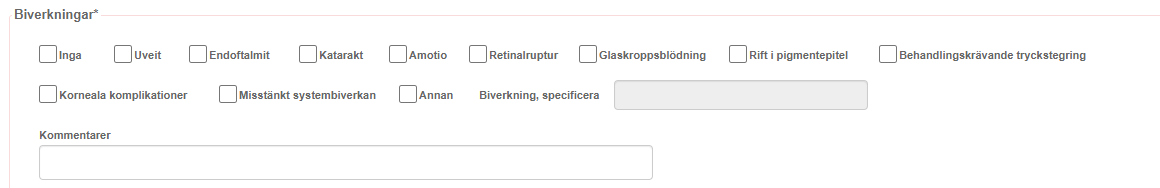 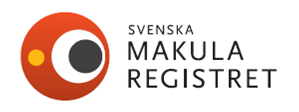 Registrering av biverkningar
Följande biverkningar bör endast registreras en gång per ögaEndoftalmit, katarakt, amotio och rift i pigmentepitel. Registrera alltså inte en endoftalmit som uppstått mer än en gång (i flera besök)!Exempel:Patienten får en endoftalmit som upptäcks i april. Nästa gång registrering sker kan endoftalmit fortfarande besvära patienten, men ur registreringshänseende ska den inte registreras igen i maj-juni.
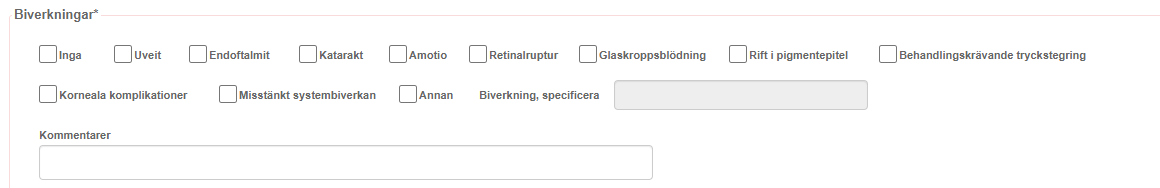 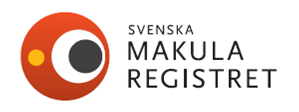 Systembiverkan
Misstänkt systembiverkan ska anmälas till Läkemedelsverket. Görs enligt lokal rutin på kliniken. 
Systembiverkan, skriv vad (ex. hjärtinfarkt, stroke) i kommentarsfältet som finns i formuläret.Om annan biverkan väljs kan man specificera vad för typ av biverkan som förekom
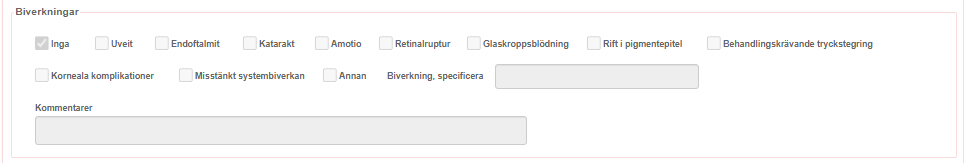 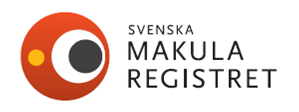 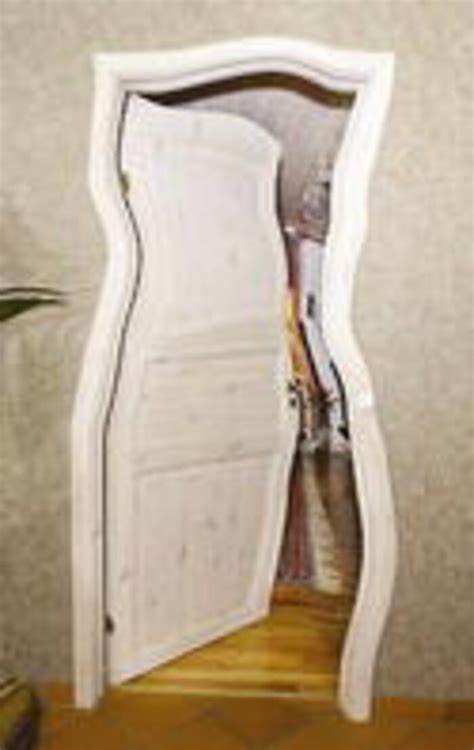 Symptomduration
Symptomduration*. Avser den tidsrymd som patienten har haft besvär med den aktuella registrerade ögonsjukdomen. Svarsalternativen är:
0-<1 månad1-2 månader> 2 månader
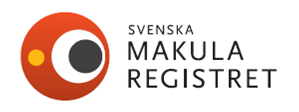 [Speaker Notes: Uppdatera]
Kontrollintervall
Kontrollintervall ej obligatorisk men väldigt användbar i behandlingshistorik. 

Om kontrollintervall används rätt visas planerat datum för nästa besök (dvs när ni ska kalla patienten i ert patientadministrativa system).
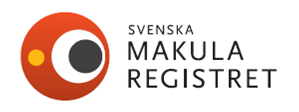 Behandlingshistorik
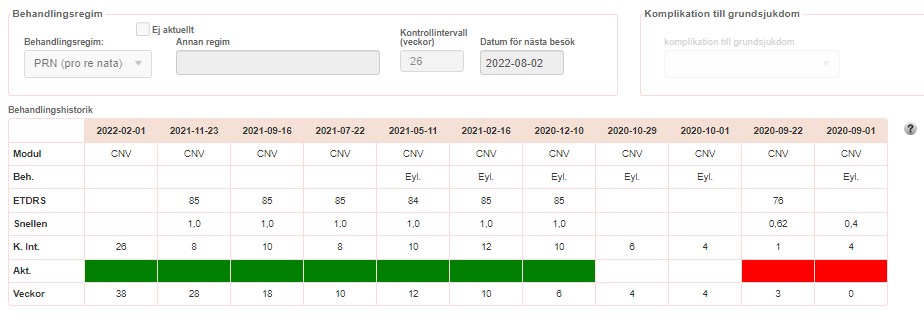 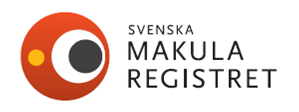 Rött  datum i behandlingshistoriken betyder osignerat
Om du upptäcker ett rött datum i behandlingshistoriken signera patienten. 

Vid signering kommer behandlingshistoriken att uppdateras med det senaste registrerade besöket och texten blir i svart istället.
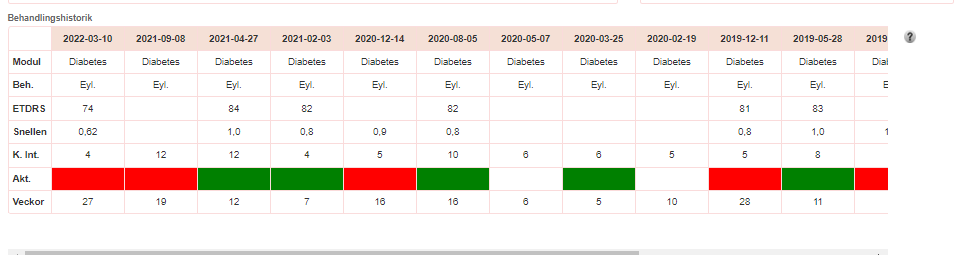 2022-03-10
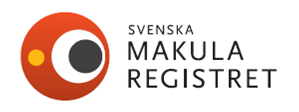 Omprövning av membrantyp (CNV) i återbesök, ej obligatoriskt
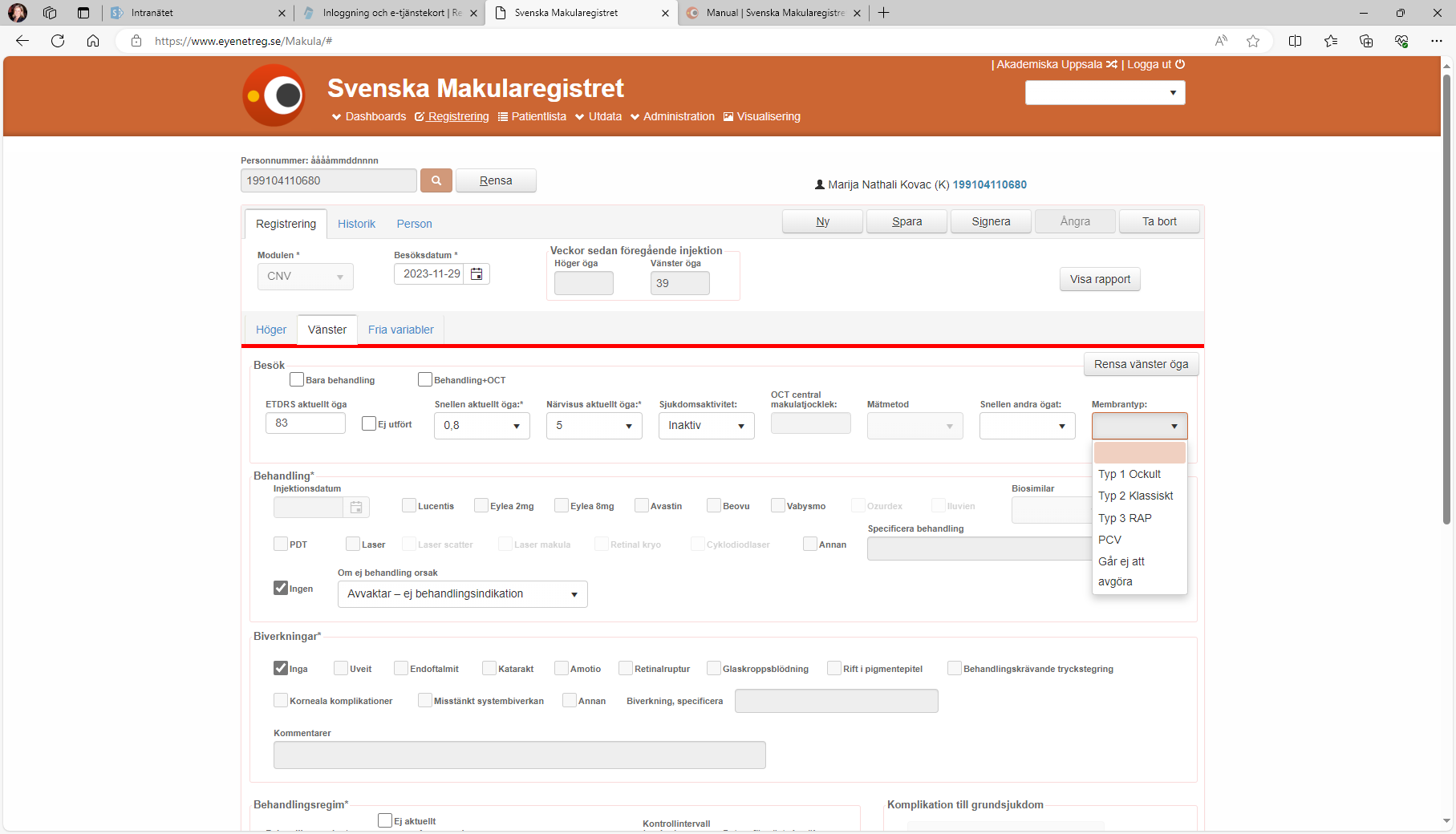 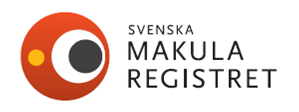 Omprövning av diagnos (trombos, diabetes)ej obligatoriskt
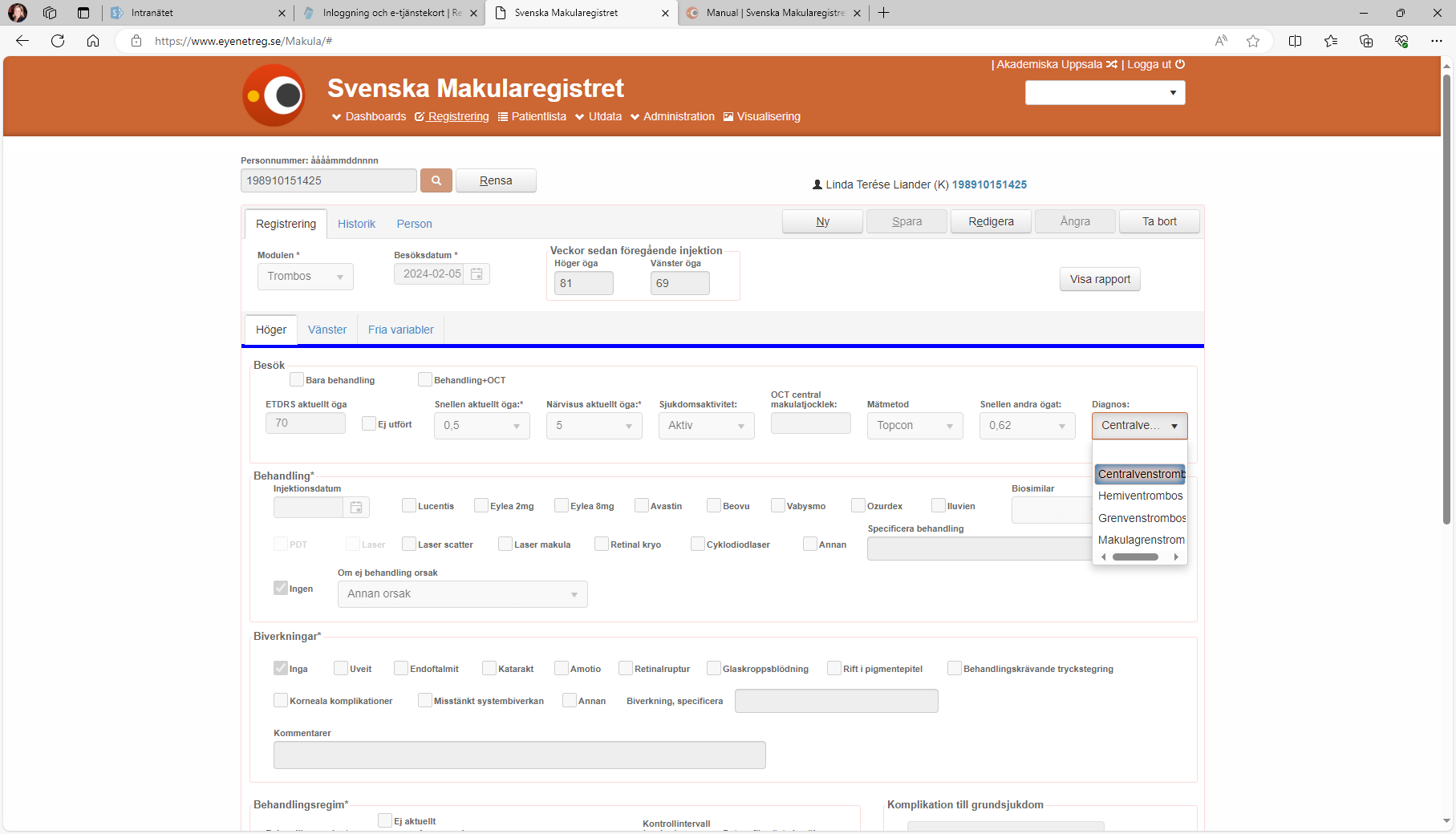 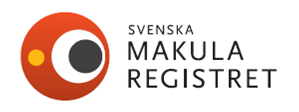 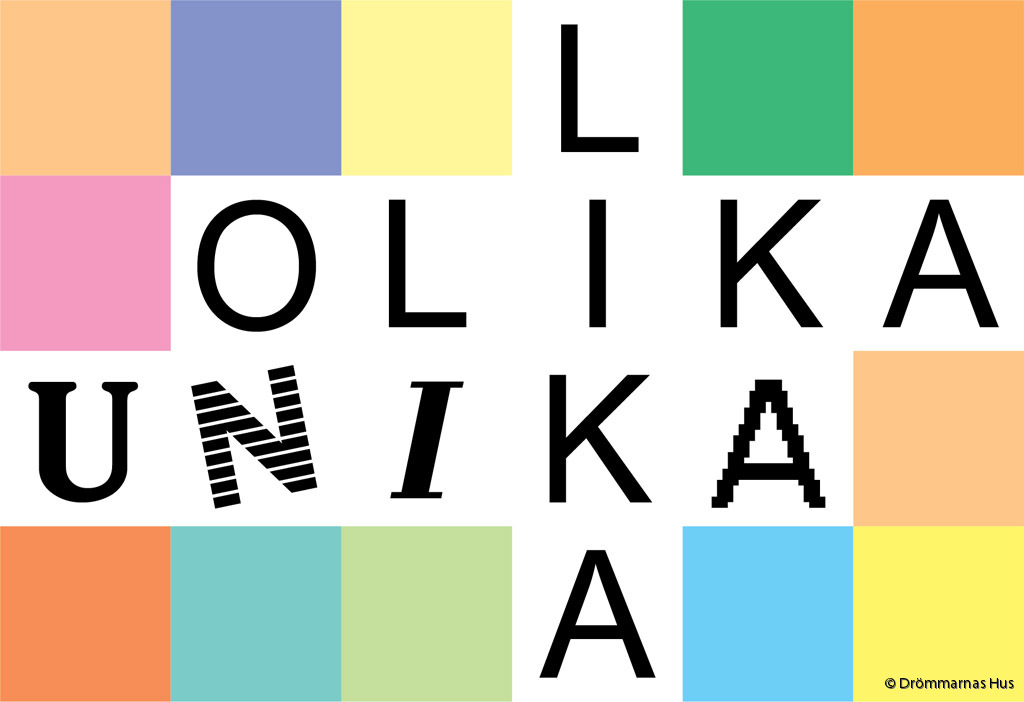 Vad skiljer sig åt i de olika modulerna?
Diagnoserna

Behandlingsalternativen
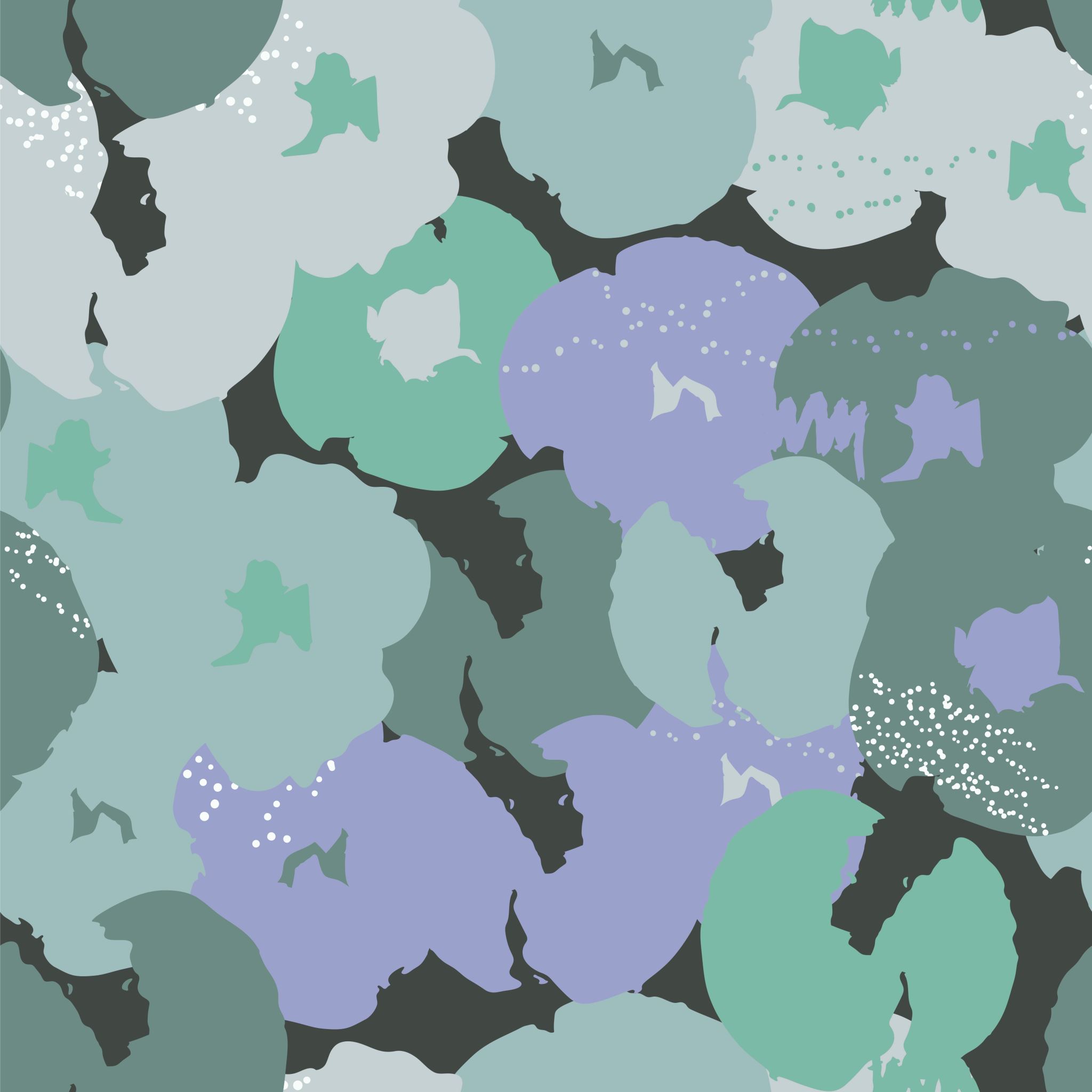 Tilläggsvariabler för trombos och diabetes
Diabetestyp – DM typ 1, DM typ 2, LADA, MODY			diabetes

OCT central makulatjocklek – anges i µm (mikrometer)			
			diabetes, trombosMätmetod – anger typ av OCT		 						diabetes, trombos
Komplikationer till grundsjukdom – ange kärlnybildning retina/papillirisrubeossekundärt glaukom Ett eller flera alternativ kan anges.	 			diabetes, trombos
Ny-knappen
Används i normala fall för att påbörja en ny registrering.Om du gör flera registreringar på samma gång, kan denna knapp användas som uppdatering av formulär och behandlingshistorik.
Ny
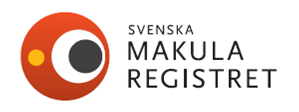 Gråmarkerad kryssruta, behandlingsalternativ Ozurdex vid CNV
Behandling Ozurdex finns som valbar kryssruta i formulär för trombos och diabetes.
I formuläret CNV finns ingen kryssruta för Ozurdex. Varför är det så? Logik?Enligt FASS-texten är inte Ozurdex indicerad behandling vid våt AMD men det förekommer att det ges.Indikationer: Ozurdex är avsett att ges till vuxna patienter:- med synnedsättning p g a diabetiskt makulaödem (DME)
med makulaödem efter antigen grenvensocklusion (BRVO) eller centralvensocklusion (CRVO)

Hur löser jag det om det givits en behandling som det inte finns kryssruta för? Använd då kryssrutan ”annan”, och ange vad som getts, ex. Ozurdex.
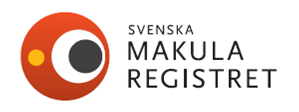 Bilateral registrering samma dag
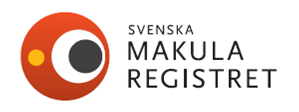 Om du har registrerat på fel öga
Om du registrerat fel vid återbesök då rensar man formuläret, genom knappen ”rensa”.Därefter lyfter man fram rätt flik och registrerar om i rätt formulär.Blå linje på formulär för höger öga.
Röd linje på formulär för vänster öga.Tänk på de politiska färgkoderna i Sverige.
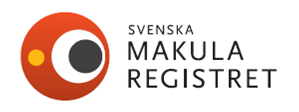 Borttagning av felaktig registrering
Rensa-knappen, tömmer formuläret på inregistrad data i ett svep.Därefter kan du börja om registreringen.
Ta bort besök genom att välja besöket som ska tas bort i historik-fliken. Klicka på ta bort-knappen
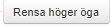 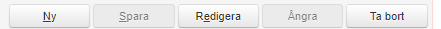 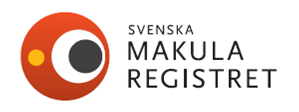 Fel datum är registrerat
Om du upptäcker att registreringen hamnade på fel datum.Sök fram rätt patient, öppna historik-fliken och ta fram besöket som fått fel datum. Tryck på redigera-knappen och, ändra datum och signera.
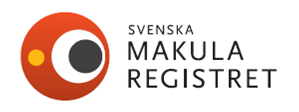 Efterregistrera ursprungsbesök för andra ögat för patient som redan behandlas
Om patienten registrerats tidigare för sjukdom på höger öga och nu på återbesök för injektion så upptäcks att samma problem finns på vänster öga.Om det gäller registrering samma dag:Ta fram patienten via patientlistan, ta fram senaste återbesöket. Tryck på knappen redigera, välj formulär för vänster öga och registrera ursprungsbesök för vänster öga.Om det gäller annat datumTryck på ny-knappen och registrera ursprung i formulär för vänster öga.
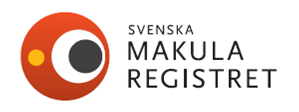 Höger öga CNV, vänster öga trombos
Hur gör jag det i SMR? Starta att registrera höger öga i ett CNV-formulär, signera besöket. Gå därefter in på patienten, välj modul trombos, vänster öga och registrera.
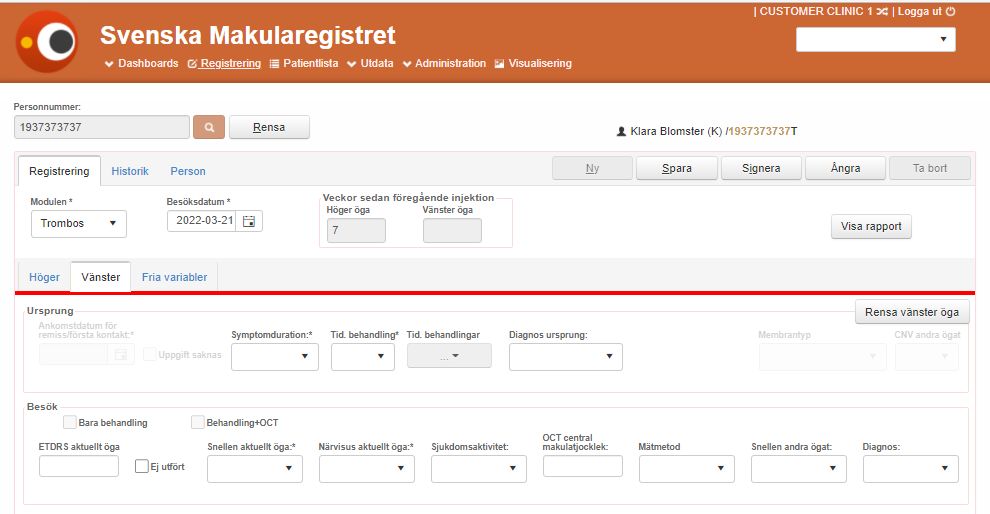 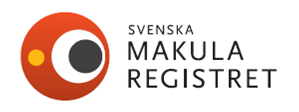 Patienter som får enstaka besök/behandling på annan klinik
Kom ihåg att söka dessa patienter med hela personnumret i sökrutan för registrering, när de kommer första gången till er. Eftersom de ännu inte varit på er klinik finns de inte på er patientlista. 
Registrera besöket som vanligt och signera. 
Andra gången hittar du patienten i enhetens patientlista.
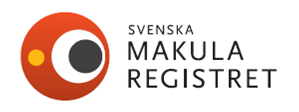 Dashboard - Översikt
Svenska Makularegistret
DASHBOARD i registret
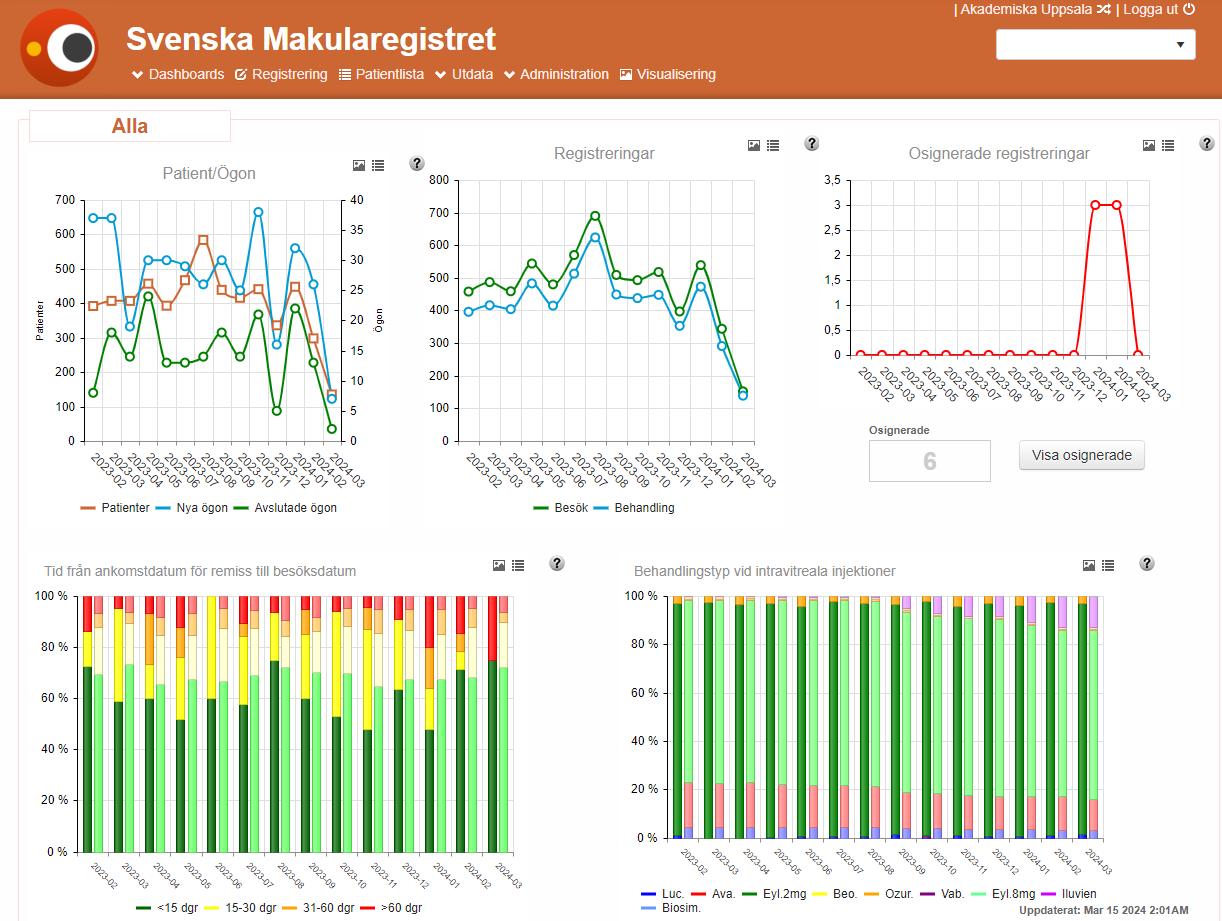 Som förinställning finns alla era patienter.CNVDiabetesTrombos
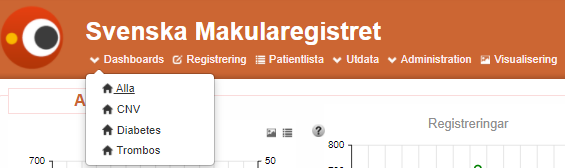 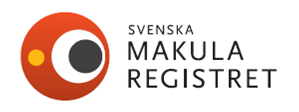 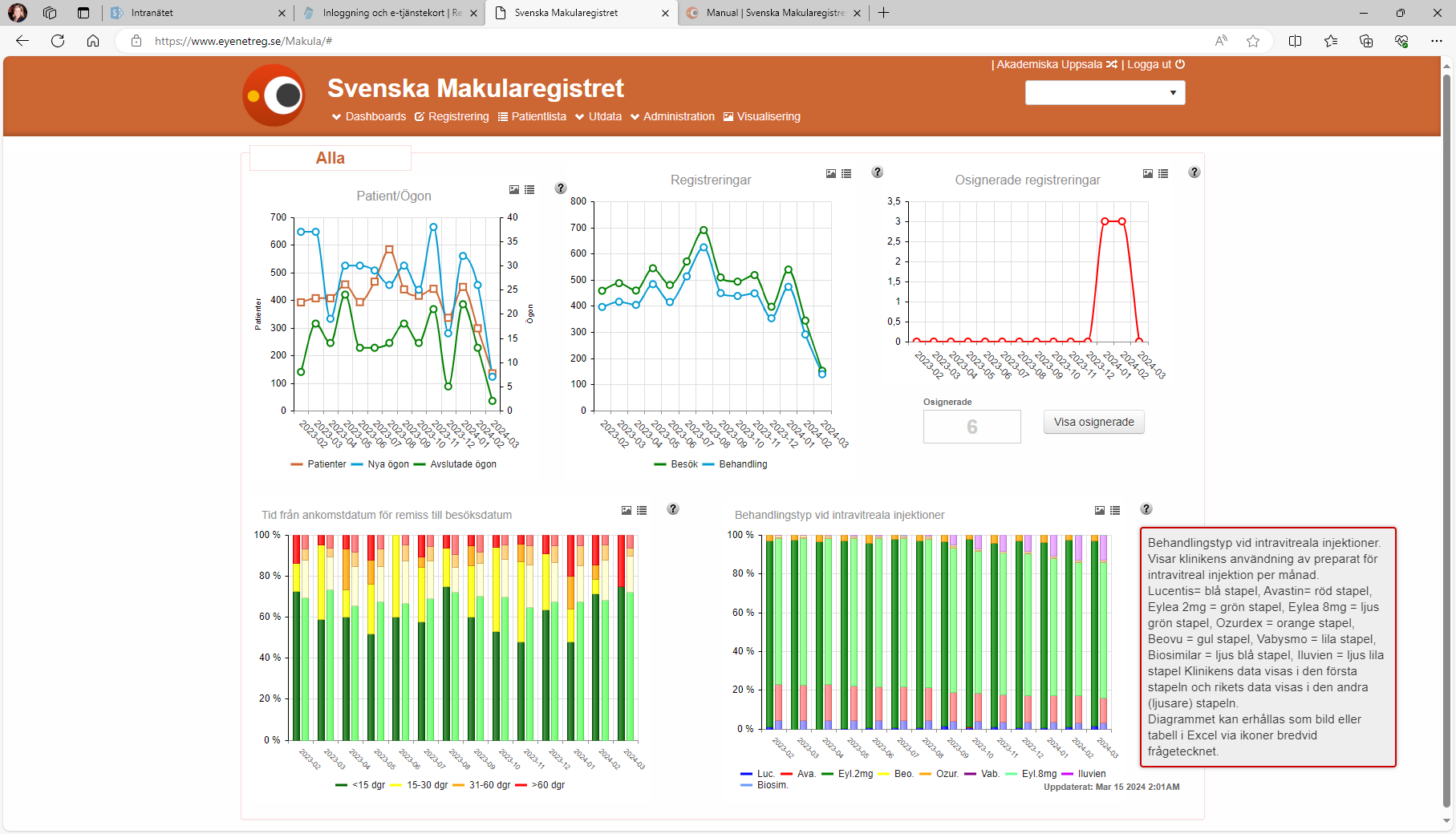 Under frågetecknet vid varje diagram finns hjälptext.
Bild av diagram erhålls genom att trycka på bildikon.
Tabell av data erhålls genom att trycka på tabellikon.

Hovra över linje eller stapel, få exakt antal, procent etc.
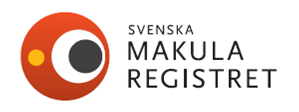 Antal patienter, nya ögon, avslutade ögon
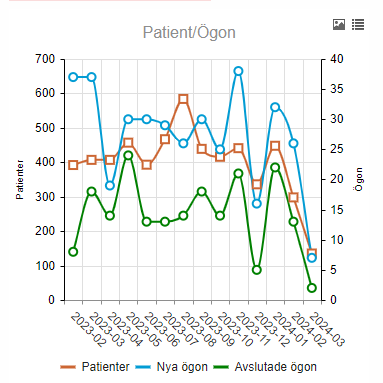 Lägg muspekaren över linjen eller stapel för att se exakta antal.

Tidsaxeln- 14 månader

Antal patienter – lodrät vänster.Antal nya ögon och avslutade- lodrät höger
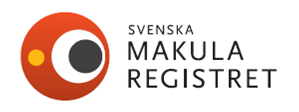 Antalet registreringar för din enhet
Antalet registreringar för din enhet.

Ställ muspekaren på linjen för exakta antal.
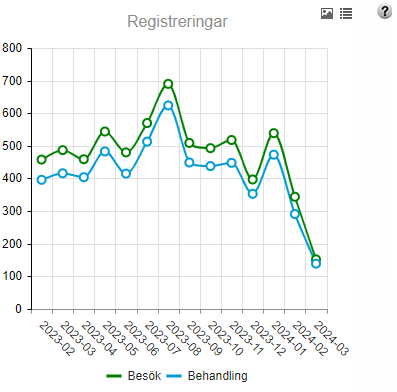 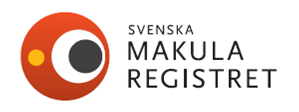 Osignerade registreringar
Diagram för att göra er uppmärksamma på att det finns registreringar som inte är klara/signerade.

Om ni klickar på ”Visa osignerade” så kommer en lista fram över de osignerade registreringarna.

Du hittar också samma lista om du väljer ”ej godkända” i Patientlistan.

TIPS! Gör det till en god vana att gå igenom dessa regelbundet.
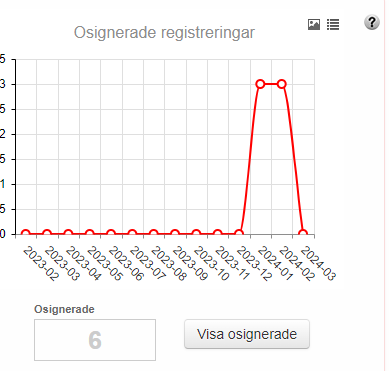 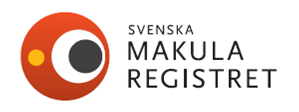 Tillgänglighet till specialistvård AMD
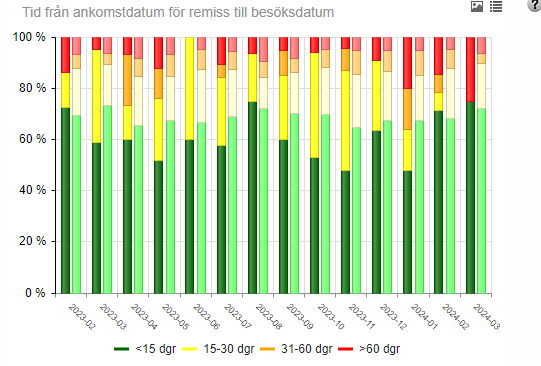 Stapeln i starka färger är er egen enhet.
Stapeln bredvid i ljusare färger är Rikets data.

Om ni har röda staplar, ställ muspekaren på stapeln.
Exempel: 2024-03Antal personer 1av 4 (25 %) fick vänta mer än 60 dagar.
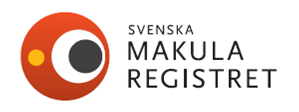 Behandlingstyp vid intravitreala injektioner
Visar vilka typer av behandlingar som används.Luc. 		Lucentis
Ava.		Avastin
Eyl.	2mg	Eylea 2mg
Beo.		Beovu
Ozur.		OzurdexVab.		VabysmoEyl.8mg	Eylea 8mgIluvien		IluvienBiosim		Biosimilar
Egen enhet i starka färger,
Rikets data i svagare nyans i stapeln bredvid.
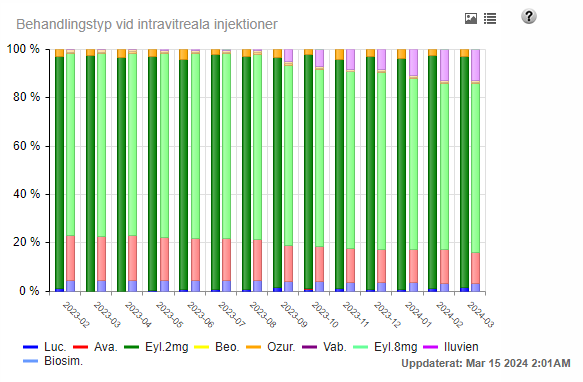 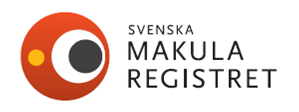 Rapporter och export av data
Svenska Makularegistret
IndividrapportExempel på idiopatisk CNV, klassiskt membran
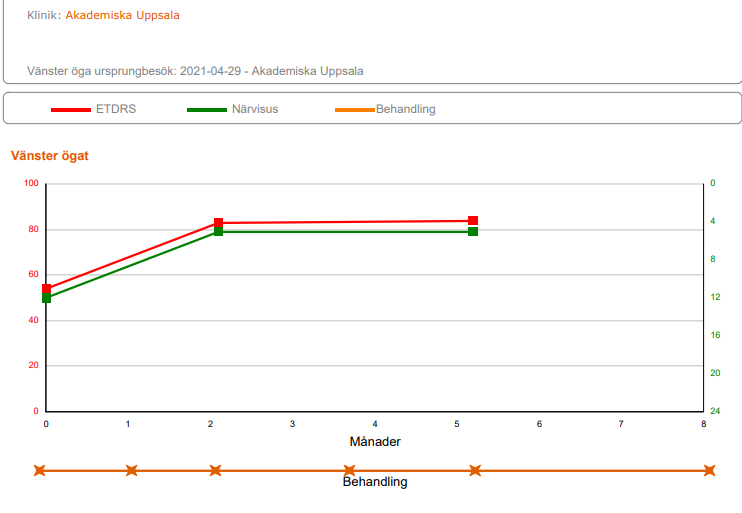 Individrapport
För att följa synskärpans utveckling och behandlingar över tid
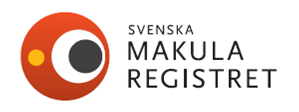 Rapporter finns under fliken ”utdata”
Fasta rapporter finns utformade. Under fliken utdata/rapporter.
Välj vilken rapport ni är intresserad av
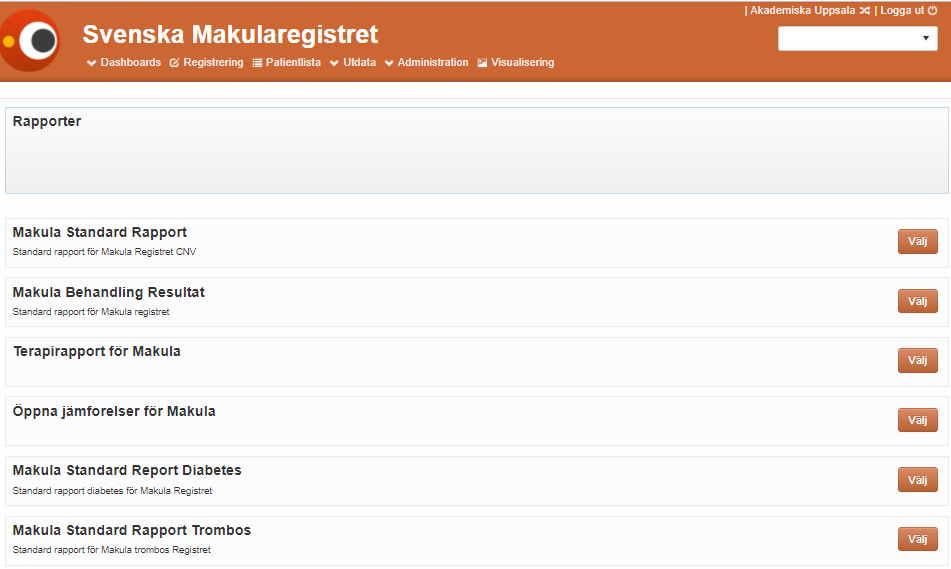 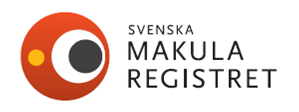 Rapporter finns under fliken ”utdata”
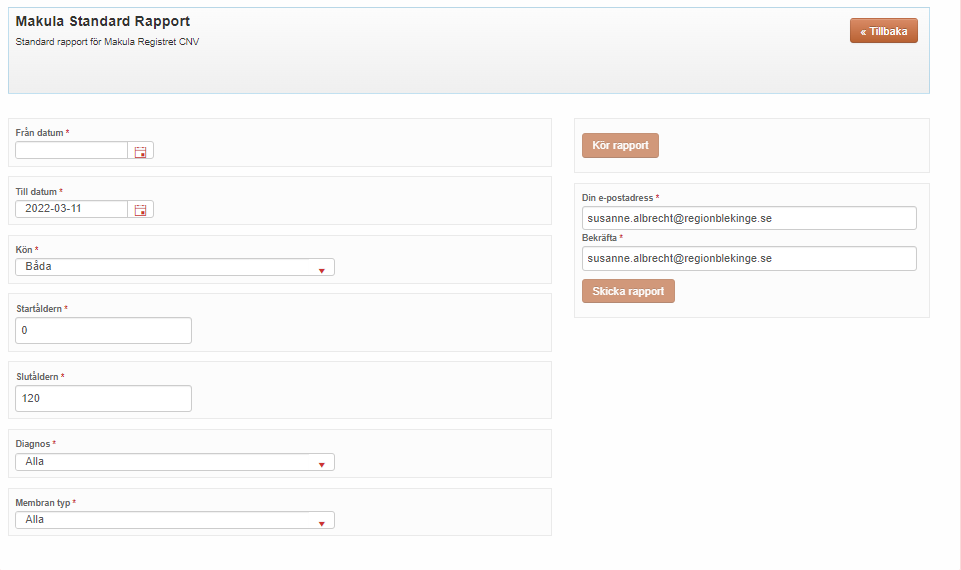 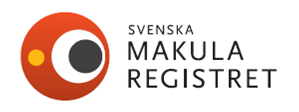 Exportera data
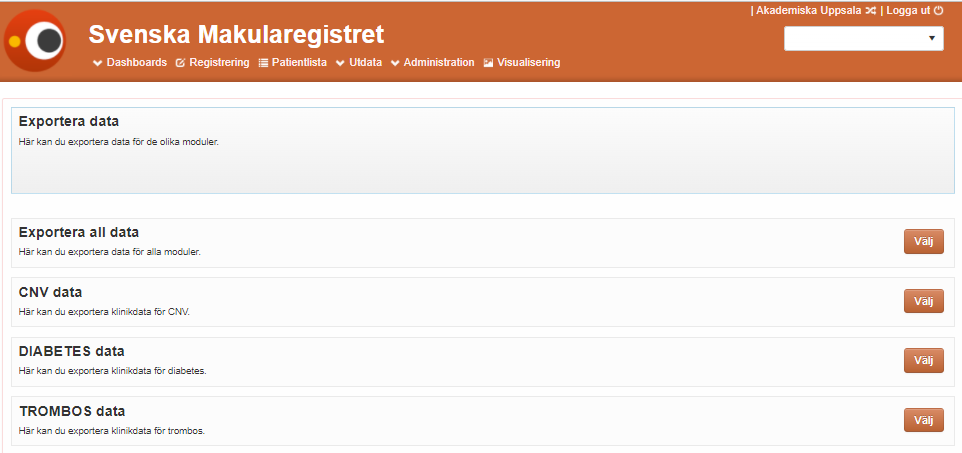 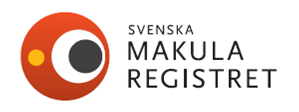 Antal injektioner 2013-2022
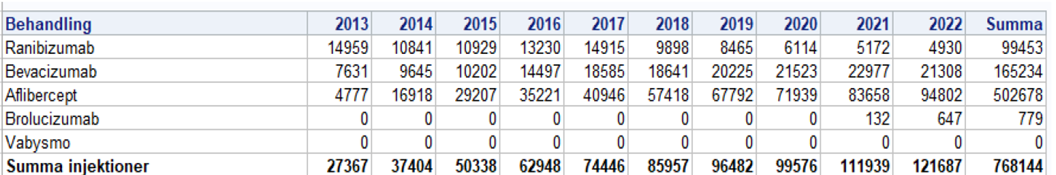 Årsrapport 2022Val av behandling, 2013-2022.
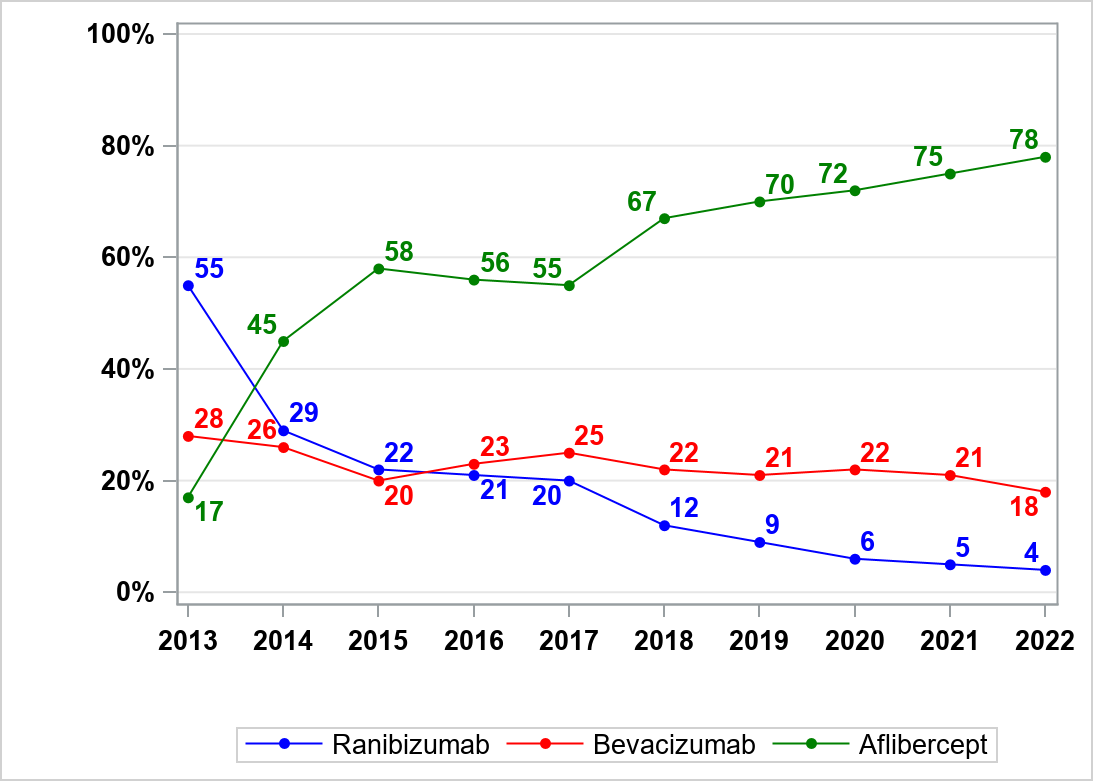 2023Eylea 76,3%Avastin 16%Lucentis 4,4%Vabysmo 2,3%Beovu <1%
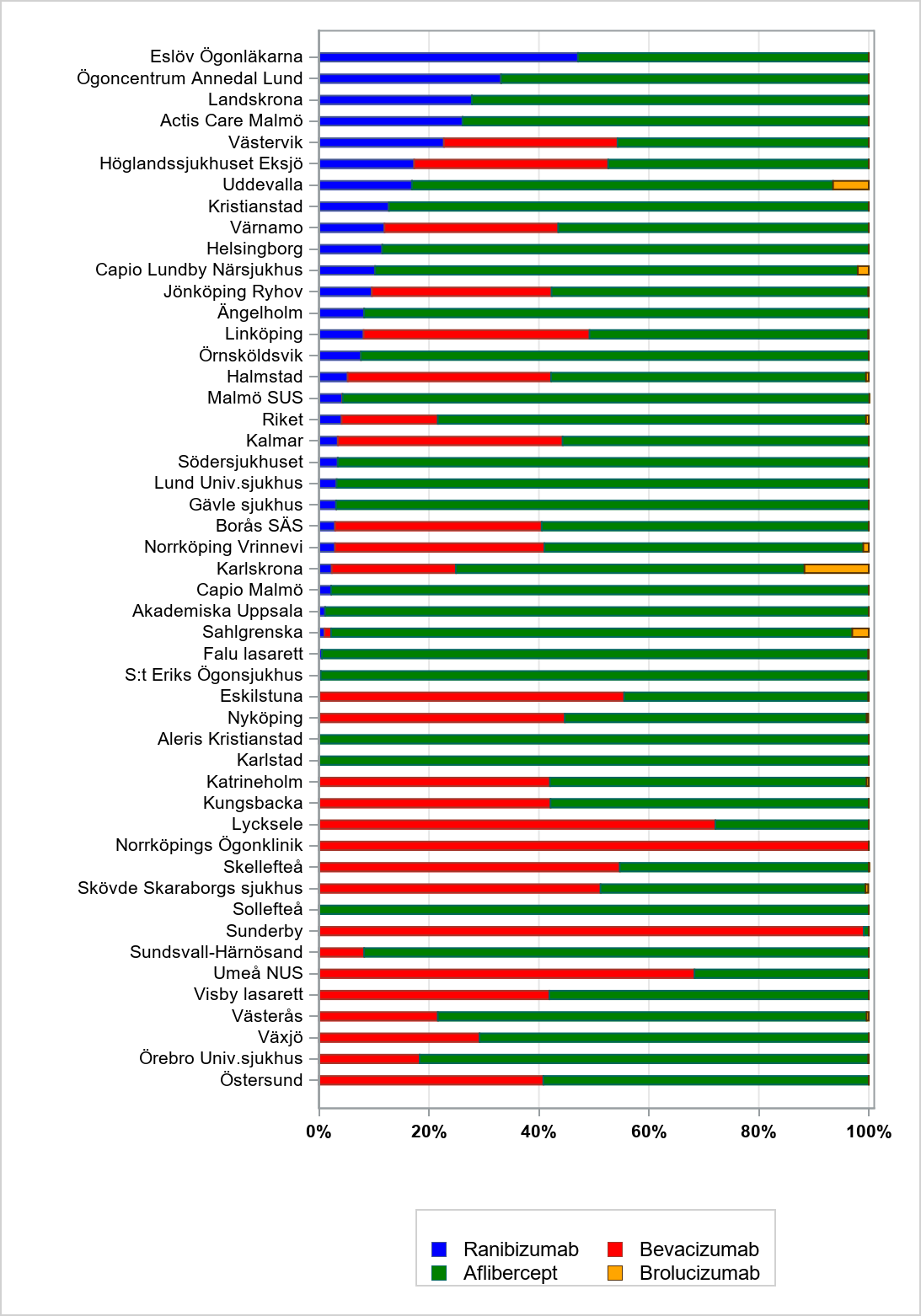 Behandlingspreparat preparatvalTerapival av anti-VEGF 2022 per klinik
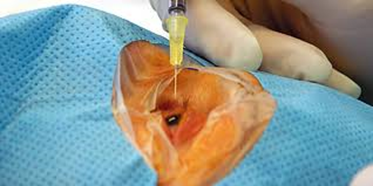 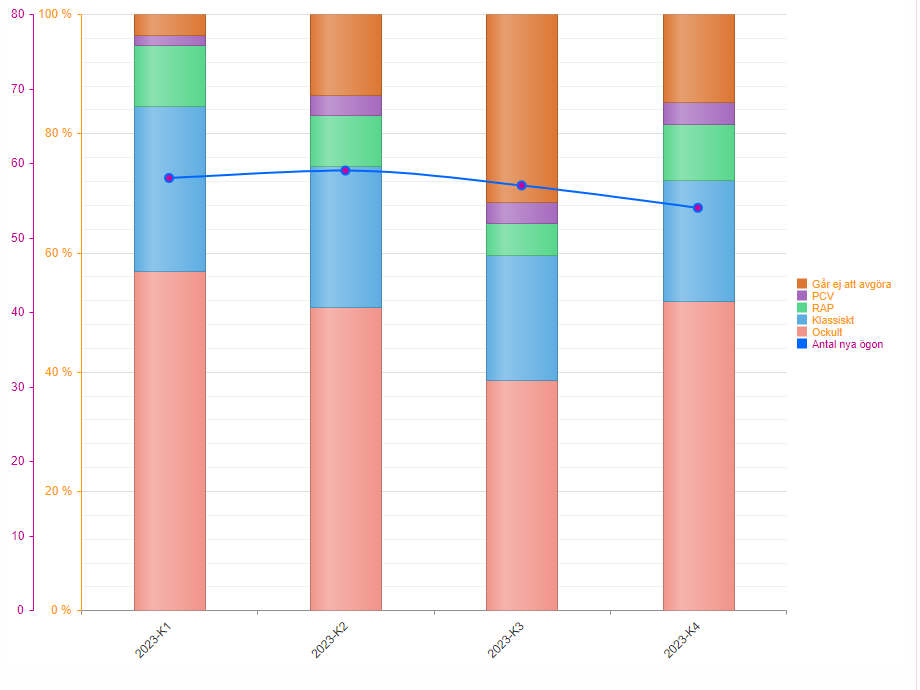 Visualisering
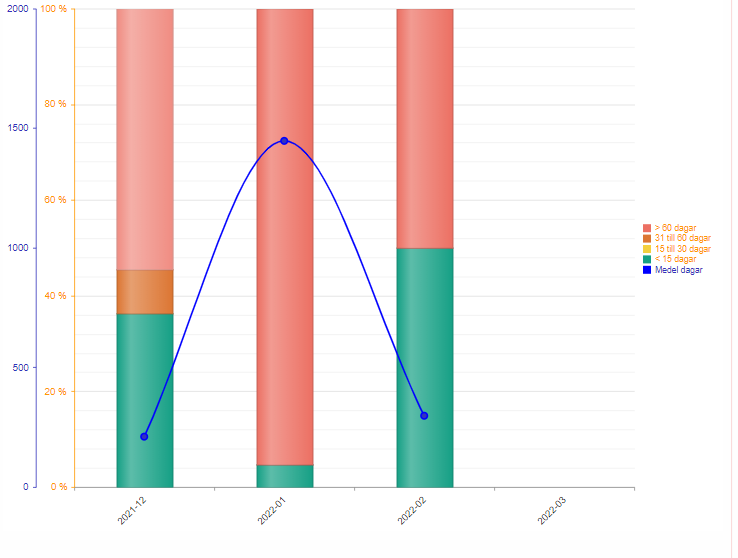 Variabeln ankomst- datum remiss – besöksdatumanvänds för att räkna på väntetid/tillgänglighet”Felregistrering” av datum kan leda till att medel antal dagar ökar. Kontrollera gärna  om ni ser oförklarliga siffror.
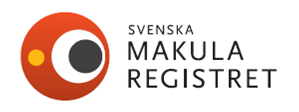 Avslutningsbilder
Kontaktinformation till support, hemsidor
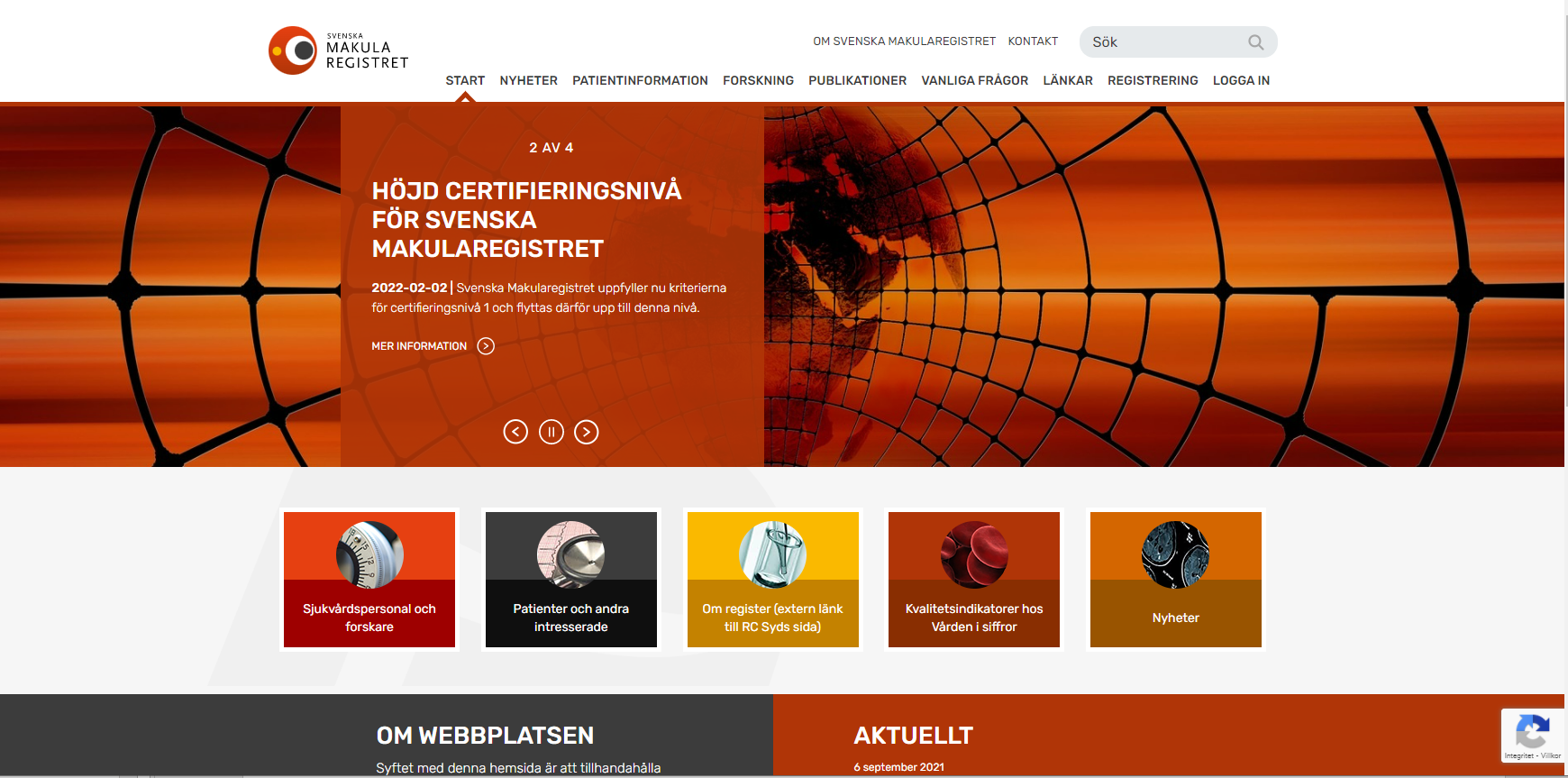 www.makulareg.se
Makularegistrets hemsida
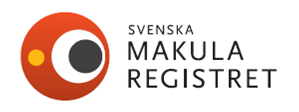 Manual i SMR
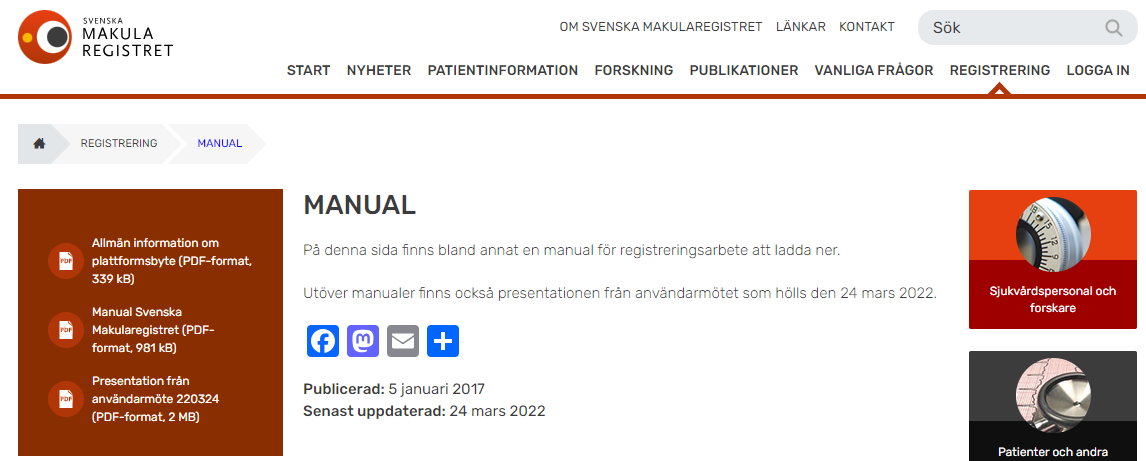 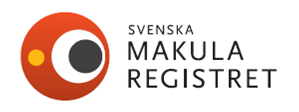 Teknisk support för register på Pharos
För ansökan om inloggning se instruktion på RC Syds hemsida: Registercentrum Syd (www.rcsyd.se)Ni hittar instruktionen under ”Inloggning och e-tjänstekort” i dokumentet ”Instruktioner för inloggning med e-tjänstekort till Pharos”.

Vid frågor gällande teknik, behörigheter och inloggning till Svenska Makularegistret kontakta RC Syds supportmail: rcsydkarlskrona@regionblekinge.se

Svenska Makularegistrets hemsida: Svenska Makularegistret (www.makulareg.se)
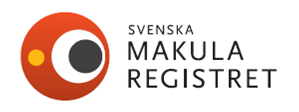 Enkät skickas ut till er som har deltagit i dagens möte
Enkäten kommer ut via mail och vi vill gärna få in svar för att framöver utveckla vårt möte i den riktning som ni användare har behov av.Svenska Makularegistrets styrgrupp/RC Syd
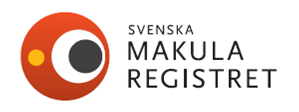 ”Noggrannhet är ärlighetens tvilling”					Nathaniel Hawthorne
Tack för uppmärksamheten!
Styrgruppen för Svenska MakularegistretInger Westborg, Carina Libert, Lena Rung, Monica Lövestam Adrian, Niklas Karlsson, Susanne Albrecht
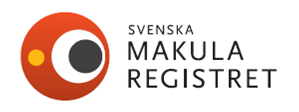